Building Learning Analytics Ecosystemsresources for this workshop:
Kirsty Kitto
Connected Intelligence Centre
@ KirstyKitto • www.beyondlms.org • Kirsty.kitto@uts.edu.au
utscic.edu.au
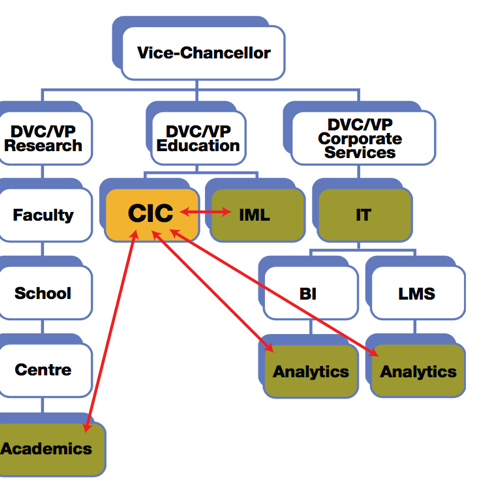 what is UTS:CIC?
Connected Intelligence Centre
UTS innovation lab specialising in Learning Analytics
provides in house data science consultancy
academics teach data science and perform research
trains PhDs in Learning Analytics
Buckingham Shum, S., & Mckay, T. (2018). Architecting for Learning Analytics: Innovating for Sustainable Impact. Educause Review, 53(2), 25-37.
2
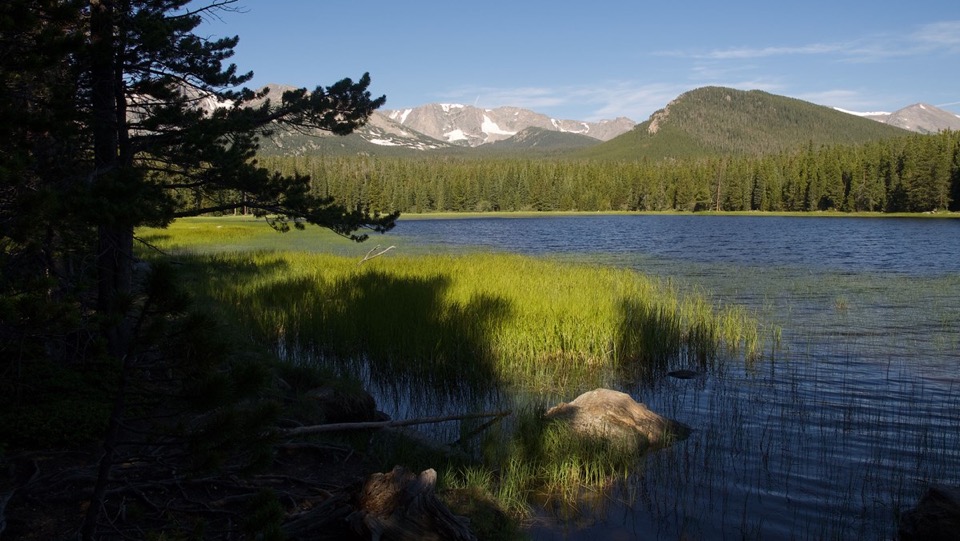 what is a LA ecosystem?
3
where does learning happen?
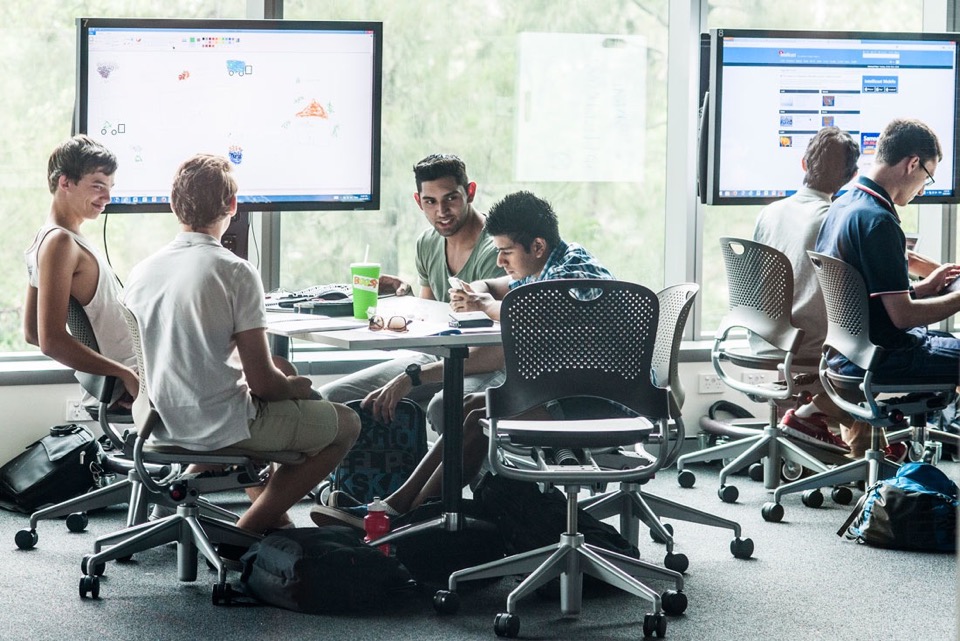 4
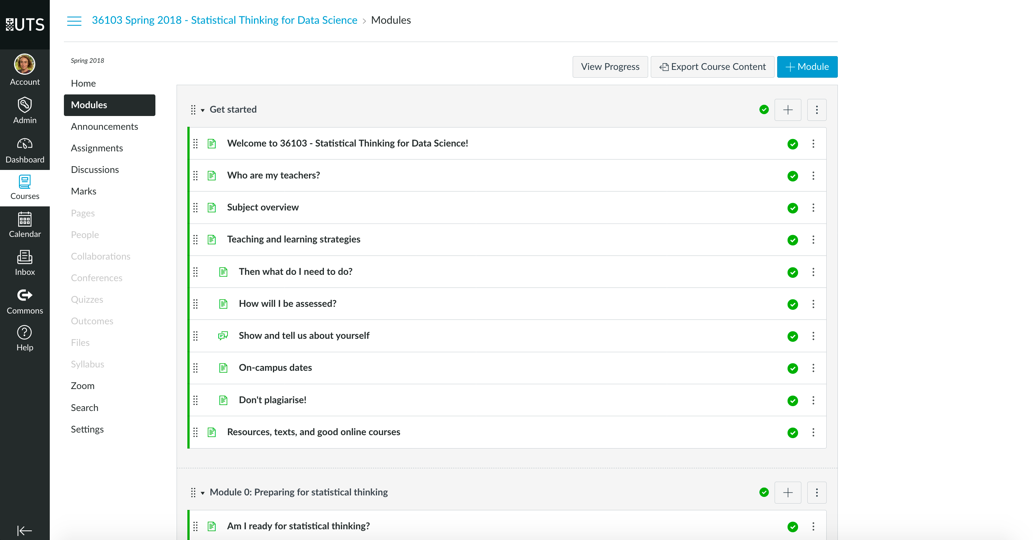 traditionally EdTech has focused upon learning in the confines of systems it builds…
5
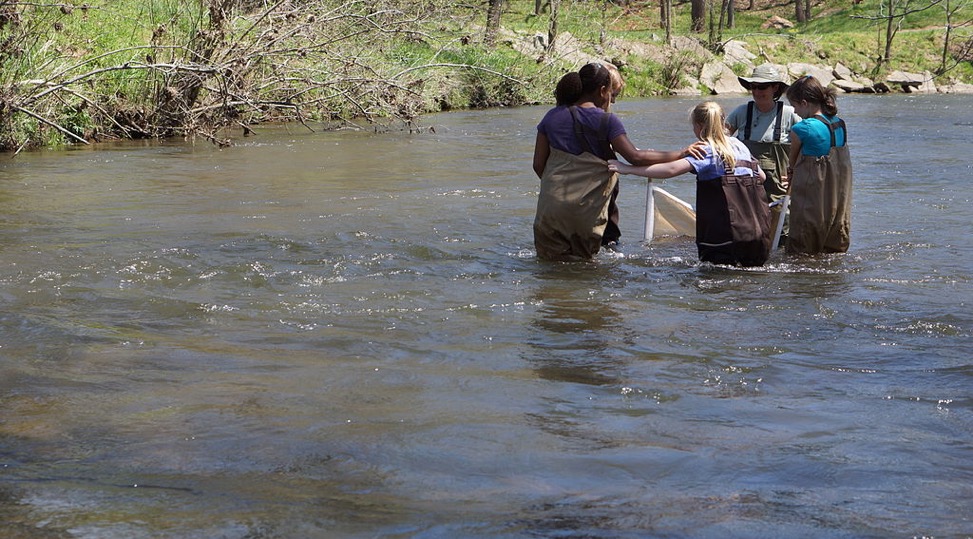 https://commons.wikimedia.org/wiki/File:Andrea_Leslie_helps_students_search_(8696541130).jpg
but learning happens everywhere!
6
finally new data standards have emerged…
…new possibilities for capturing and using data!
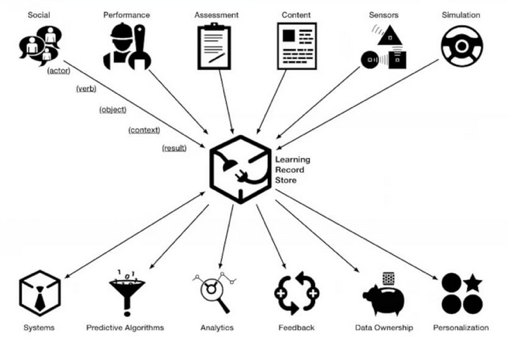 https://www.apereo.org/communities/learning-analytics-initiative/learning-analytics-webinar-state-xapi-and-imsglobal
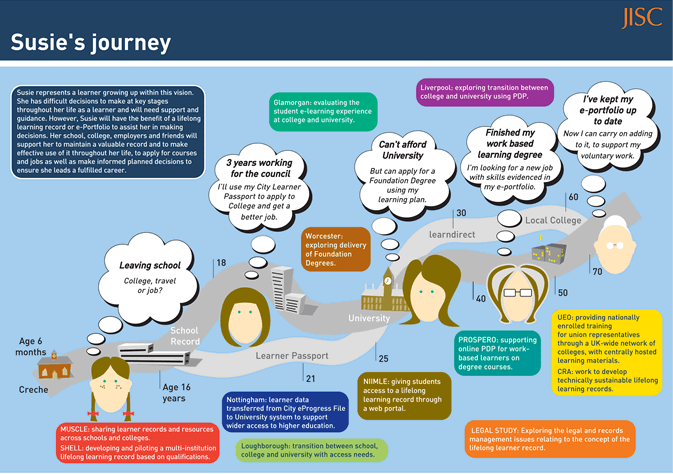 but does that matter to us?
8
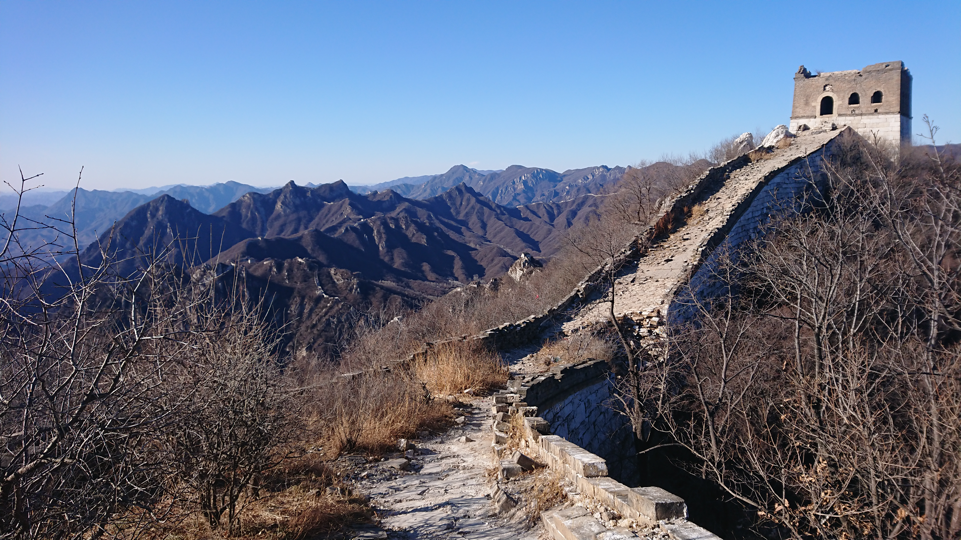 yes!
data needs to flow across boundaries if LA is going to support lifelong learning…

the education sector has notorious  problems with
RPL
data portability
personalisation

…and don’t forget Ryan Baker’s first grand challenge from LAK’19
9
1. Transferability: The (learning system) Wall
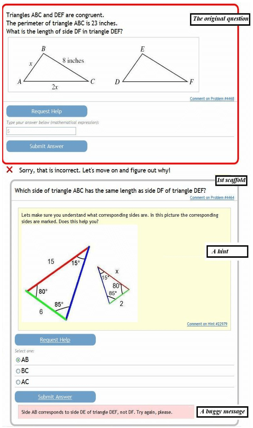 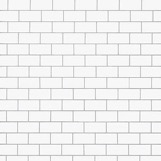 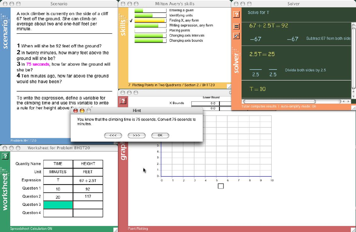 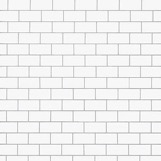 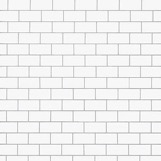 From Ryan Baker’s keynote: 
http://radix.www.upenn.edu/learninganalytics/BLAP/LAK-2019-keynote-v6.pptx
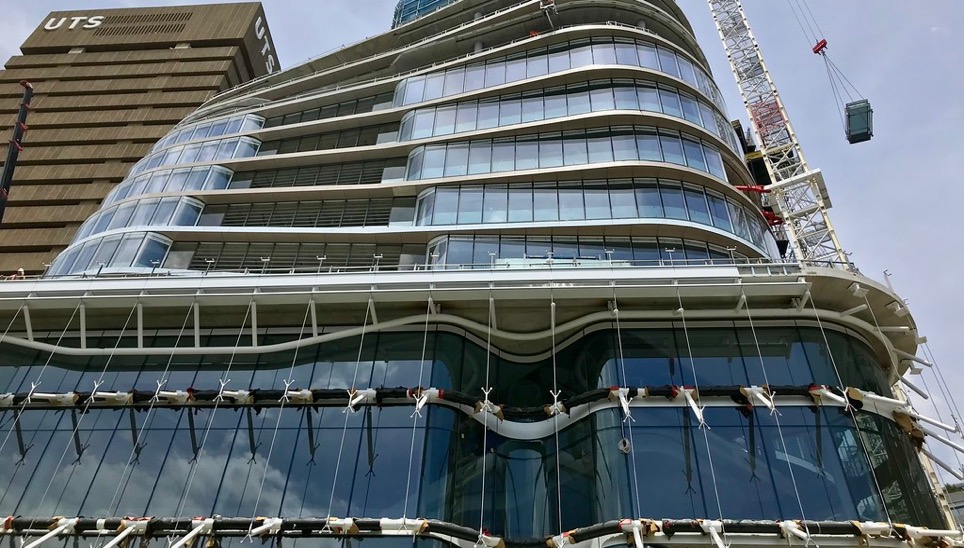 as LA practitioners we will increasingly have to design and build data ecosystems…
…this brings a number of challenges
11
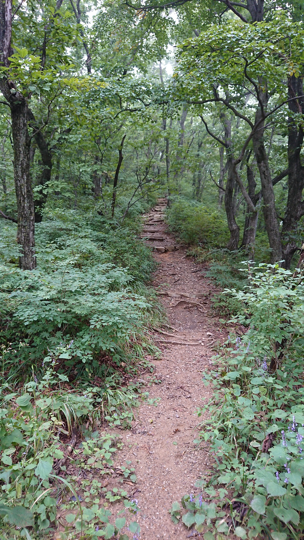 where are we going today?
what is a LA ecosystem?
your present reality and visions for the future
a flying introduction to xAPI
data interoperability
poor data (and how to fix it) 
pick a challenge!
12
section 1: what is a LA ecosystem?
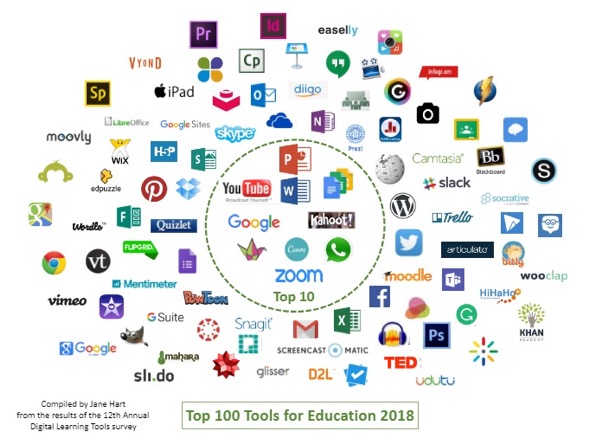 we can start to answer this question by thinking about our learning ecosystems… 
here is a map of  the tech tools commonly used in education
how are we going  to deliver LA over that type of complexity?
13
https://www.toptools4learning.com/
example: the LA ecosystem that I am currently working on at UTS
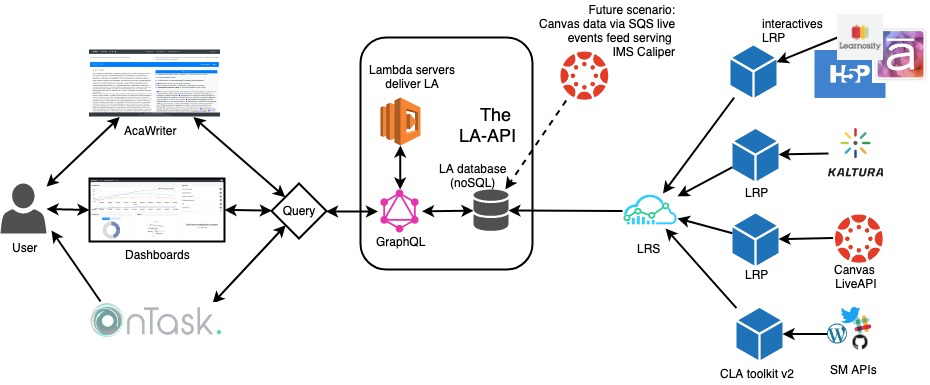 14
what affects LA ecosystems?
“The future of learning analytics depends to a large extent on the policy adopted by institutions and governments. Its practice will be greatly shaped by the regulatory framework which is established, the investment decisions made, the infrastructure and specifications which are promoted, and the educational discourse.”
Buckingham Shum, S., 2015. Writing analytics and the LAK15 “State of the Field” panel (20 March 2015). Simon.BuckinghamShum.net. Available at: http://simon.buckinghamshum.net/2015/03/writing-analytics-lak15-panel/
15
what affects LA ecosystems?
“The future of learning analytics depends to a large extent on the policy adopted by institutions and governments. Its practice will be greatly shaped by the regulatory framework which is established, the investment decisions made, the infrastructure and specifications which are promoted, and the educational discourse.”
Buckingham Shum, S., 2015. Writing analytics and the LAK15 “State of the Field” panel (20 March 2015). Simon.BuckinghamShum.net. Available at: http://simon.buckinghamshum.net/2015/03/writing-analytics-lak15-panel/
16
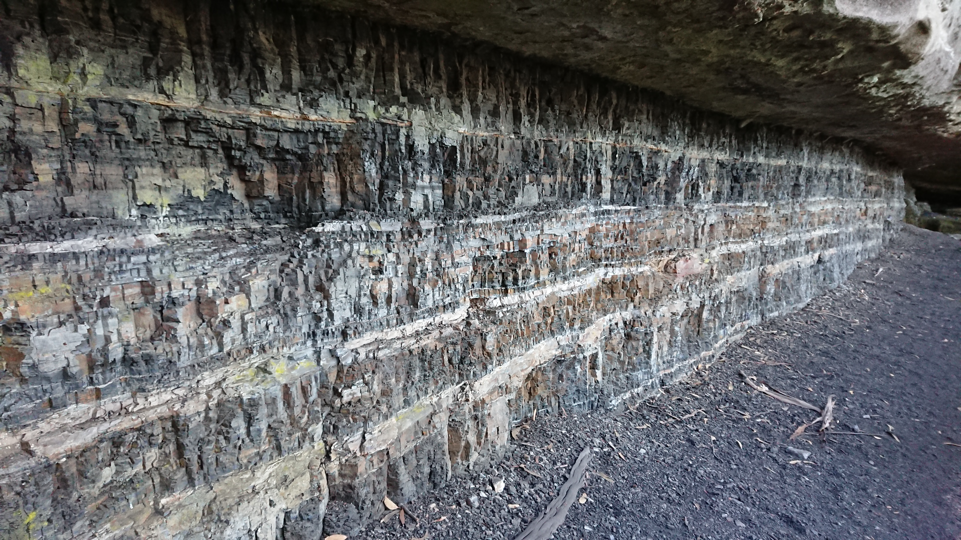 so we have to work within constraints...
to deliver viable solutions
17
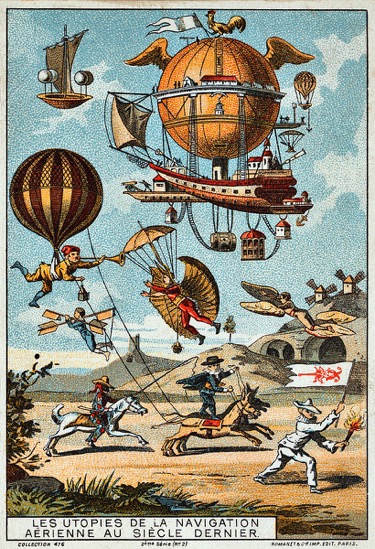 section 2: your present reality and visions for the future
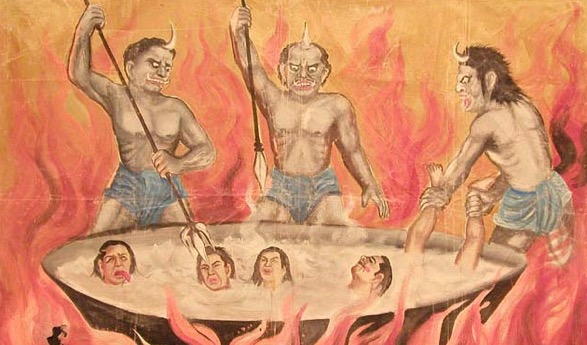 18
what is your current data reality?
sometimes
all the time
never
I do LA
I can get ethics approval to do my research
I get access to my institution’s data
my institution can actually give me all of the relevant data I need
my institution purchases products that do not give us access to the data they generate
my institution has a data policy which helps me do LA
my institution has a clear vision for the future of how it will use LA
19
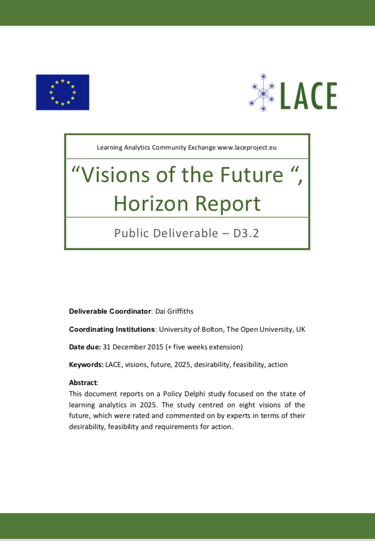 LACE visions of the future
In 2025…
classrooms monitor the physical environment to support learning and teaching 
personal data tracking supports learning 
analytics are rarely used in education
individuals control their own data
open systems for LA are widely adopted
LA systems are essential tools of educational management 
most teaching is delegated to computers
analytics support self-directed learning
Ferguson, Rebecca and Brasher, Andrew and Clow, Doug and Griffiths, Dai and Drachsler, Hendrik (2016). Learning analytics: visions of the future. LACE Technical Report, Workpackage D3.2, http://laceproject.eu/wp-content/uploads/2016/02/LACE_D3_2.pdf
20
activity: what is your vision?
form into groups of ~4
you have 5 minutes to discuss:
how would you like LA to be used?
do you have concerns about how it might get misused?
is your vision different from your employer’s? 
NB: someone from your group will have to report back! 

don’t forget to have a look at the LACE report: 
http://laceproject.eu/wp-content/uploads/2016/02/LACE_D3_2.pdf
21
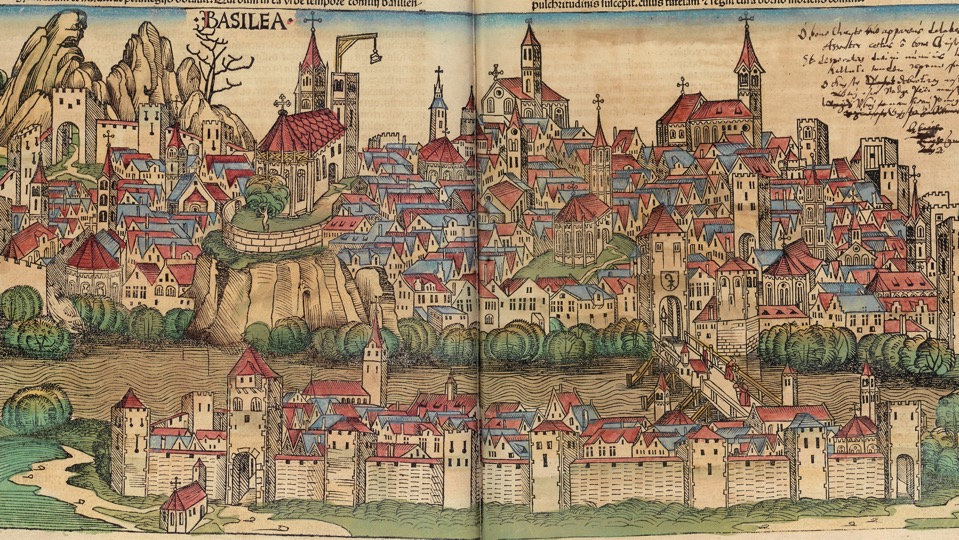 mapping out your reality… (how will you achieve your vision?)
form into groups of 2
open up this link: https://bit.ly/2Kl2nx7
what systems might you have to build LA for at your institution?
work out what data they have… look it up if you don’t know!
fill in the spreadsheet (one for each person)
22
section 3: a flying introduction to xAPI
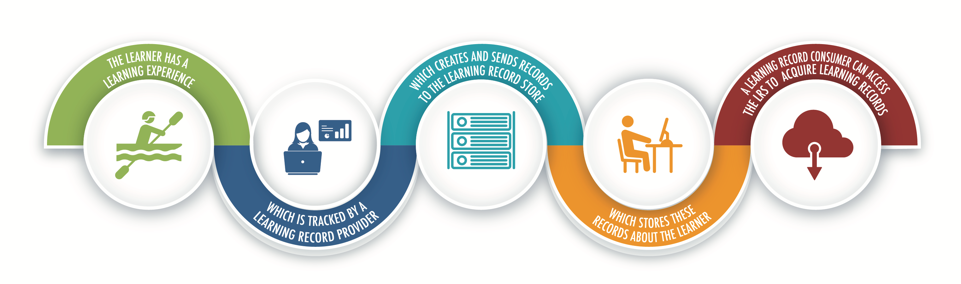 23
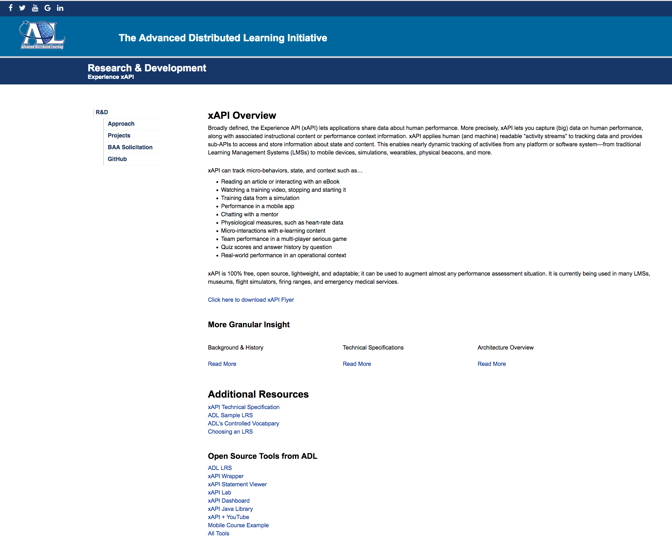 xAPI
a data specification (2013)
    https://github.com/adlnet/xAPI-Spec  
initially meant as a successor to SCORM
very flexible to use
has simple required syntax (actor, verb, object)
open source with open development model… anyone can contribute to what is a community effort
a simplest possible legal xAPI statement
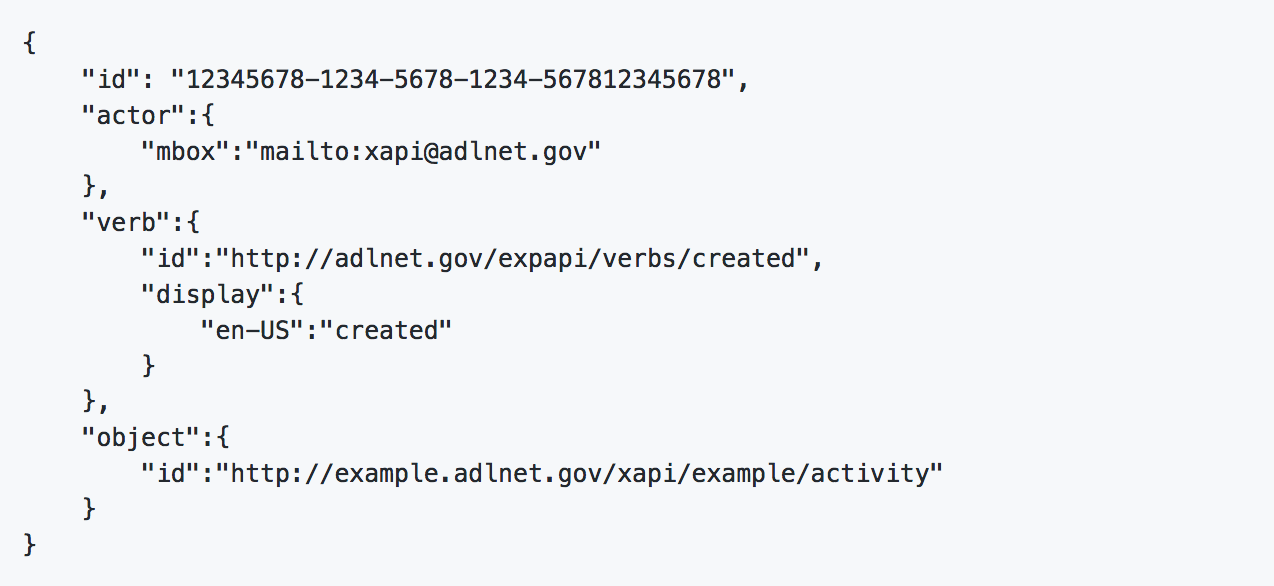 (we will see some more realistic examples soon)
25
Learning Record Providers (LRPs)
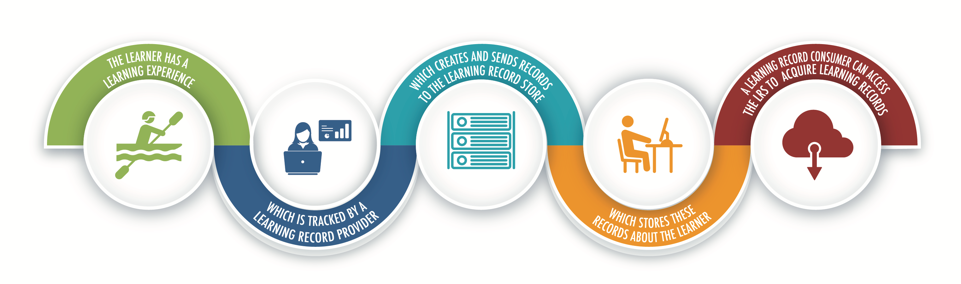 26
what is a learning record provider? (LRP)
something that monitors a learner
extracts data about what they are doing
creates an xAPI statement 
and sends it to a Learning Record Store (LRS)
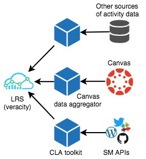 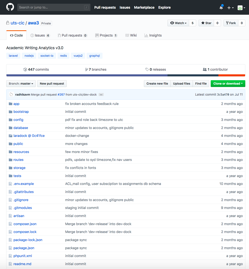 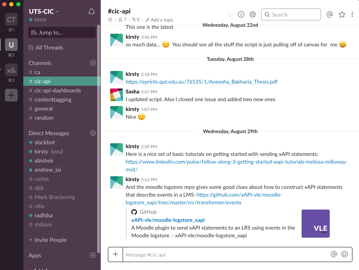 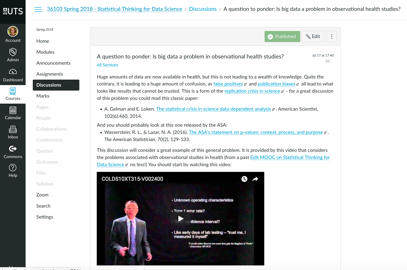 27
an example?
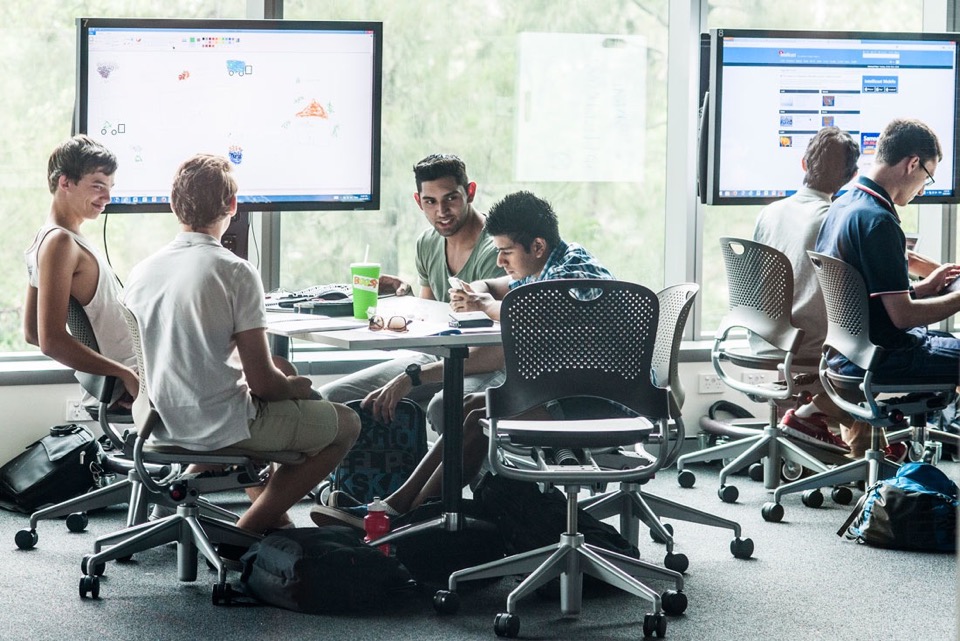 28
ID14-3821: ENABLING CONNECTED LEARNING VIA OPEN SOURCE ANALYTICS IN THE WILD: LEARNING ANALYTICS BEYOND THE LMSThis project was supported by the Australian Government’s office for learning and teaching
QUEENSLAND UNIVERSITY OF TECHNOLOGY:Kirsty Kitto (Lead Investigator), Mandy Lupton, John Banks, Dann Mallet, Peter Bruza
UNIVERSITY OF SOUTH AUSTRALIAShane Dawson, Dragan Gašević (Uni of Edinburgh)
UNIVERSITY OF TECHNOLOGY SYDNEYSimon Buckingham Shum (and now Kirsty Kitto!)
UNIVERSITY OF SYDNEYAbelardo Pardo
UNIVERSITY OF TEXAS (ARLINGTON)George Siemens
final report now available! 
see www.beyondlms.org
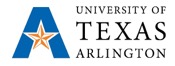 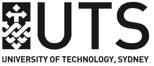 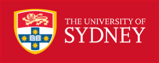 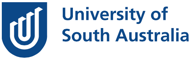 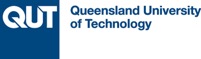 29
the connected learning analytics toolkit
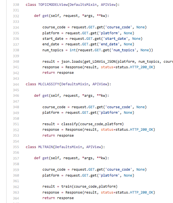 Learning 
Record Store
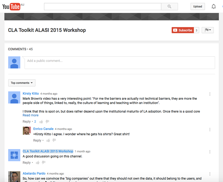 xAPI
scraping
analysis
learning analytics
social media
academics
students
admin & developers
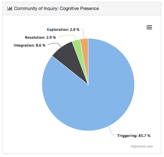 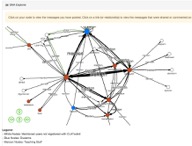 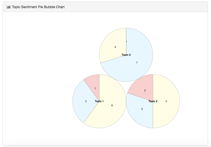 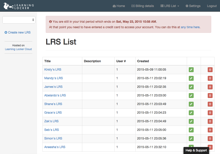 Kitto, K., Cross, S., Waters, Z., Lupton, M. (2015). Learning Analytics beyond the LMS: the Connected Learning Analytics Toolkit. In Proceedings of the Fifth International Conference on Learning Analytics and Knowledge (LAK15). ACM, New York, NY, USA, 11-15.
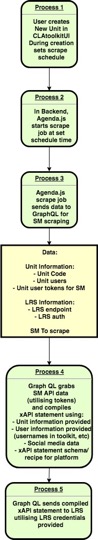 CLA toolkit V2
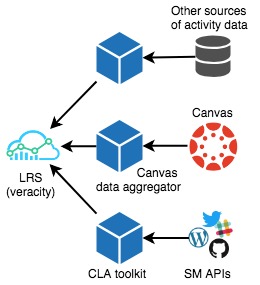 no dashboards reports!
it just collects data and sends it to the LRS
maintains modularity
trello, slack, twitter, GitHub integrations 
a second suite of tools are used to deliver LA, dashboards, and other tools (e.g. piping data to OnTask)
http://www.beyondlms.org/tools/CLAtoolkit/ has more information
31
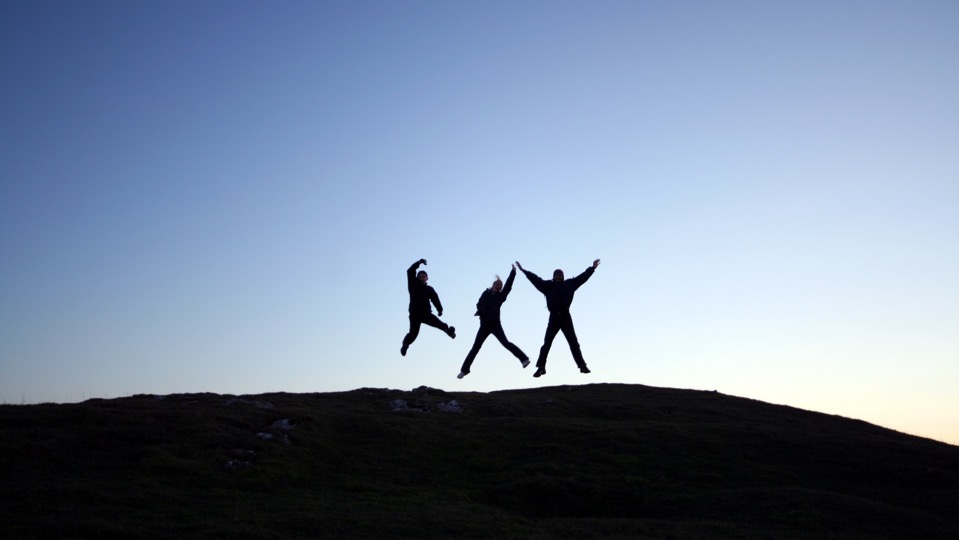 you will get to build one in a minute!!!
32
Learning Record Stores (LRSs)
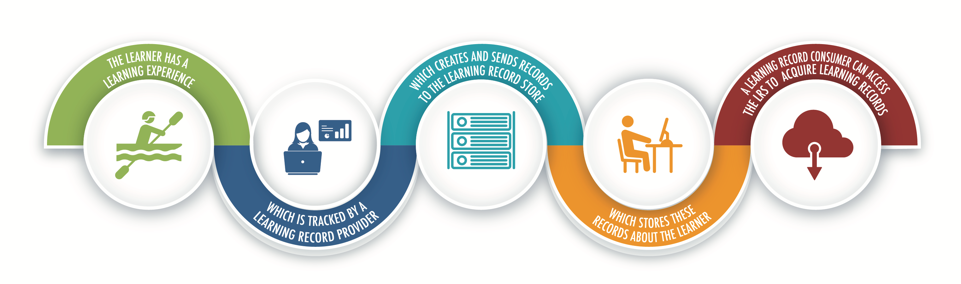 33
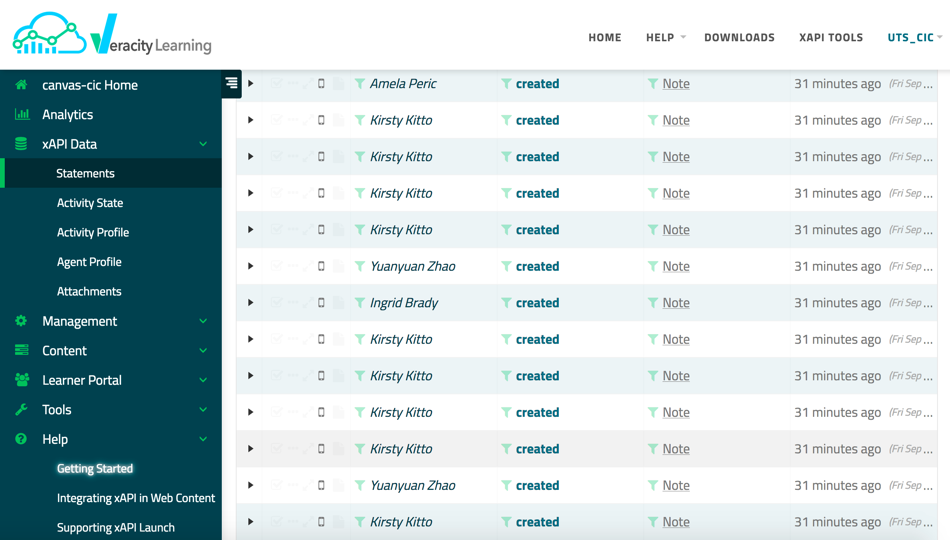 34
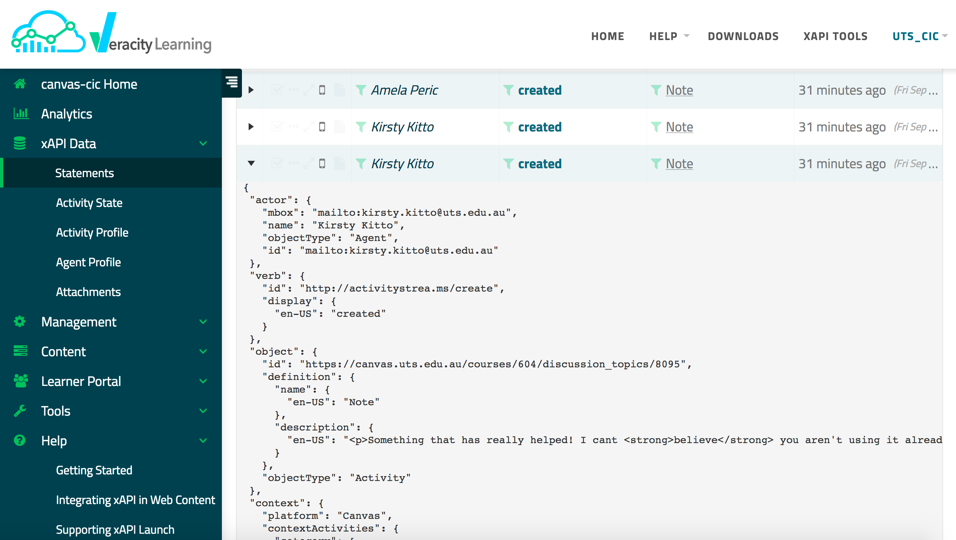 35
learning record stores (LRS)
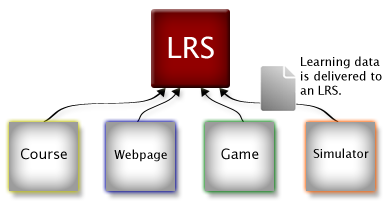 accept and send xAPI statements!
the specification is very clear about how these must behave
but different vendors often enhance their LRS with further functionality (especially in its analytics and reporting capabilities)
quite a few vendors have a free service:
Veracity: https://lrs.io/ 
HT2 (LearningLocker): https://www.ht2labs.com/learning-locker/ 
Rustici (Watershed): https://www.watershedlrs.com/product/pricing/essentials-learning-record-store
36
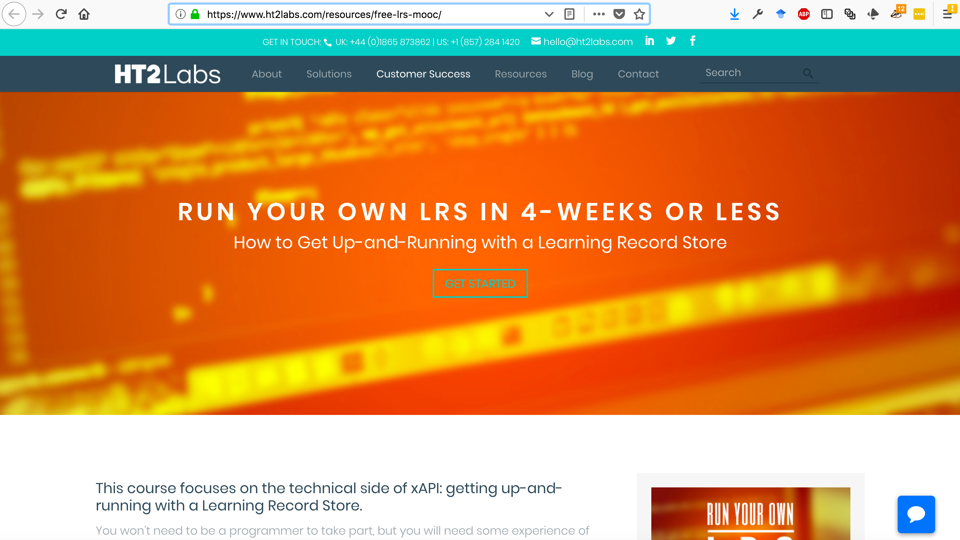 37
creating statements to use in LRPs
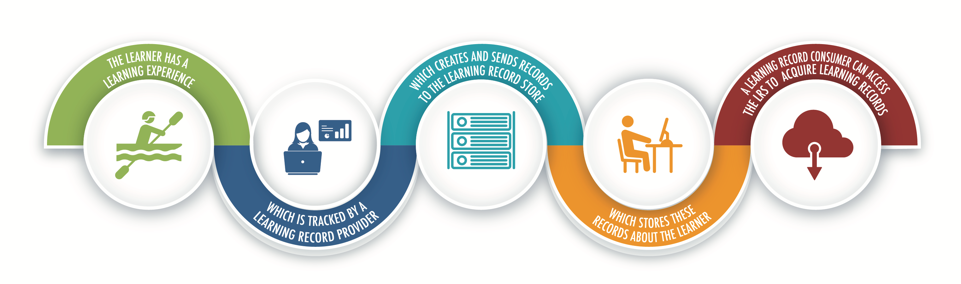 38
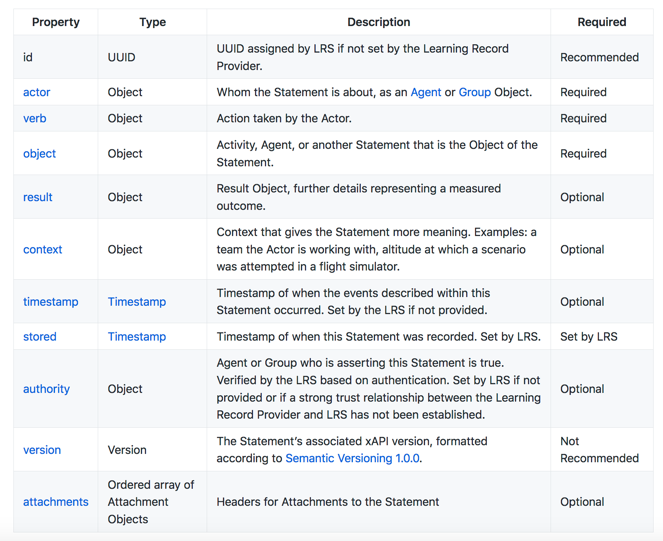 statement properties
https://github.com/adlnet/xAPI-Spec/blob/master/xAPI-Data.md#statement-properties
39
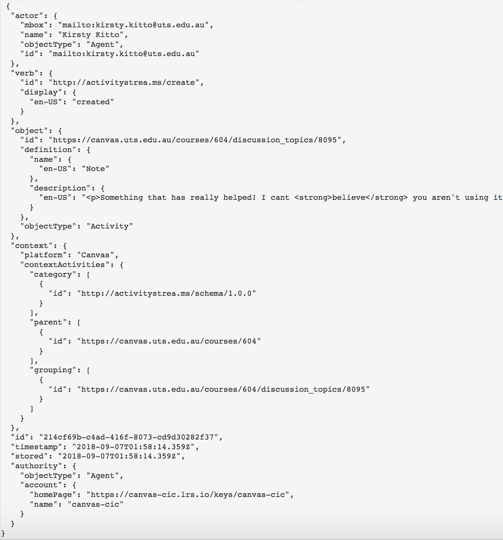 a more realistic example xAPI statement(but its still very simple!)
you can find more examples at:
https://github.com/adlnet/xAPI-Spec/blob/master/xAPI-Data.md#Appendix2A
40
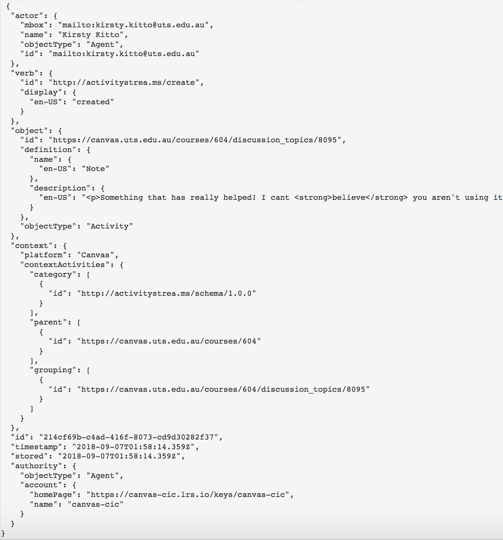 a more realistic example xAPI statement(but its still very simple!)
you can find more examples at:
https://github.com/adlnet/xAPI-Spec/blob/master/xAPI-Data.md#Appendix2A
41
actors
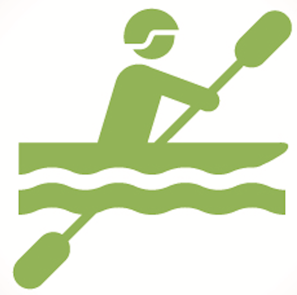 Actor: An individual or group performing an action within an Activity 
Individual: Agent
Group: Group
an actor is the “I” in “I did this”
they are the thing doing the learning!
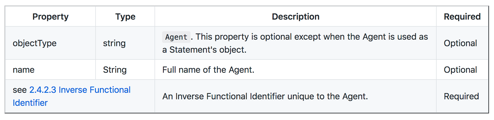 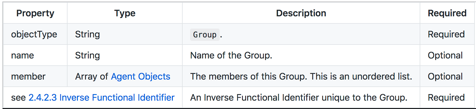 42
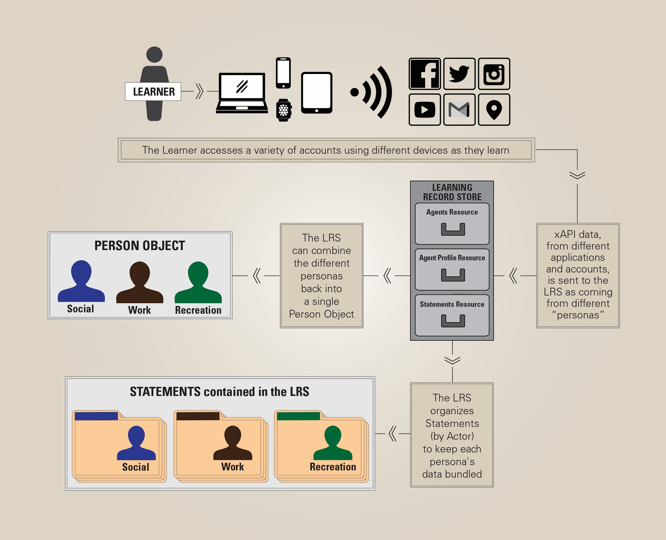 actors can have many different roles – termed persona
43
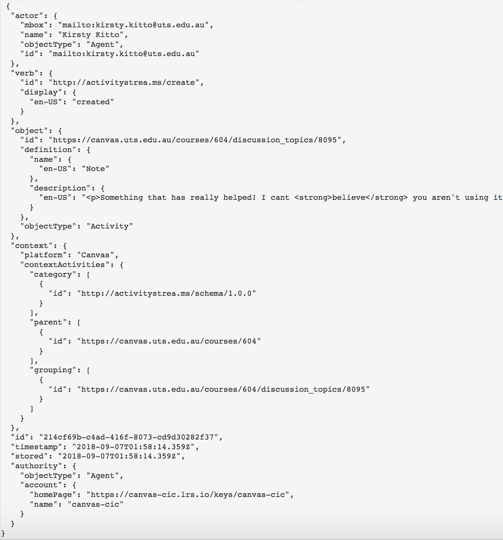 a more realistic example xAPI statement(but its still very simple!)
you can find more examples at:
https://github.com/adlnet/xAPI-Spec/blob/master/xAPI-Data.md#Appendix2A
44
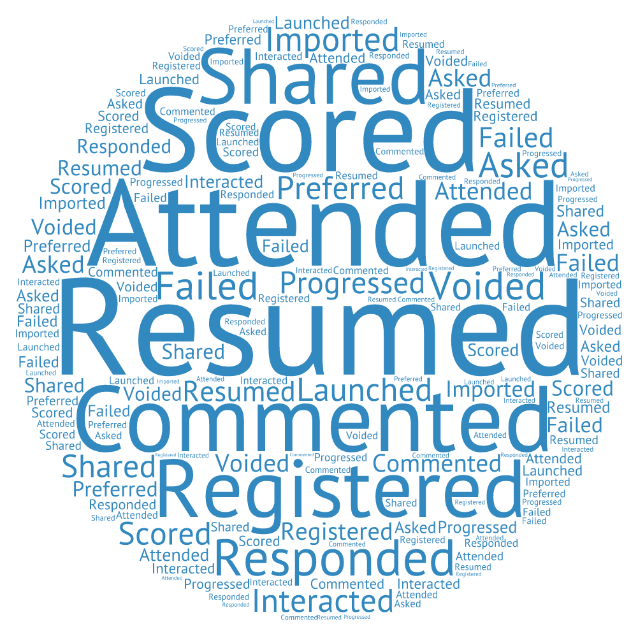 verbs
define the action between an Actor and an Activity
the specification does not define verbs
instead, it defines how to create verbs so that communities of practice can establish verbs meaningful to their members and make them available for use by anyone… 
new xAPI profile specification helps… more on this shortly
45
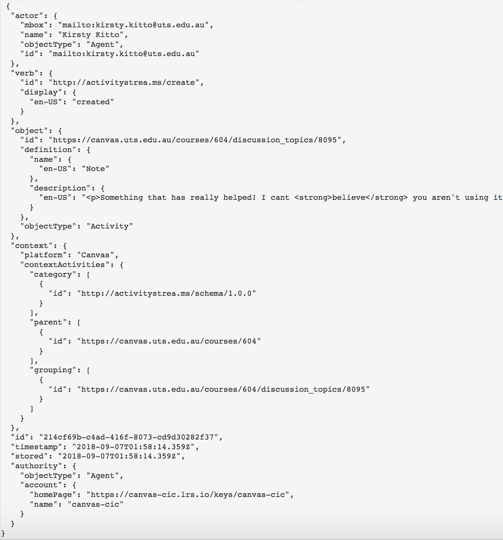 a more realistic example xAPI statement(but its still very simple!)
you can find more examples at:
https://github.com/adlnet/xAPI-Spec/blob/master/xAPI-Data.md#Appendix2A
46
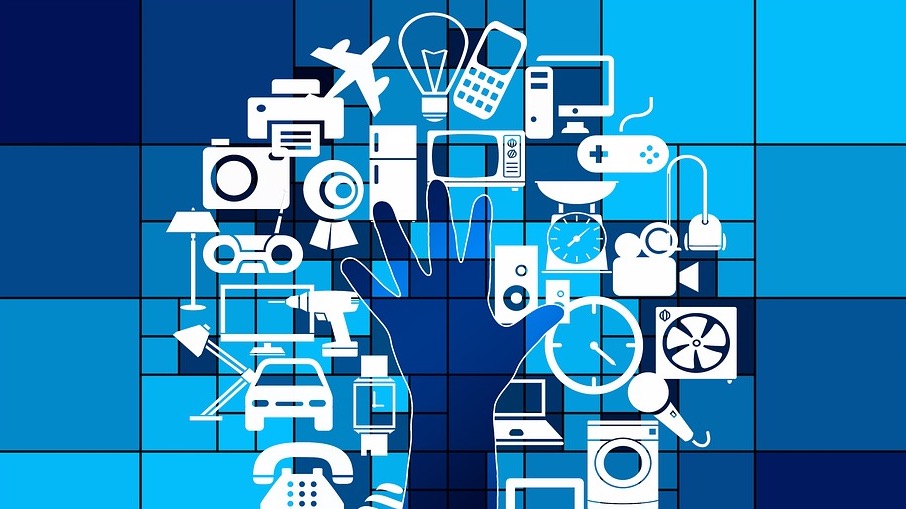 objects
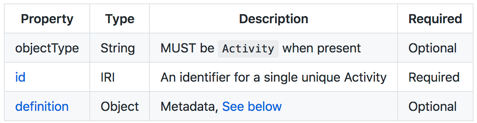 define the thing acted on: 
Activity
Agent/Group
SubStatement
StatementReference
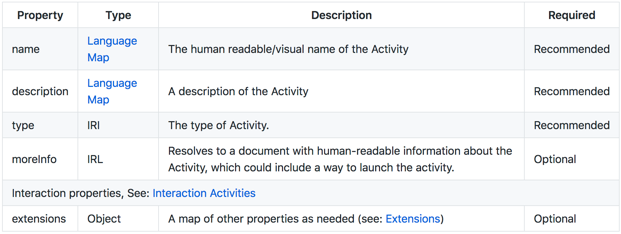 47
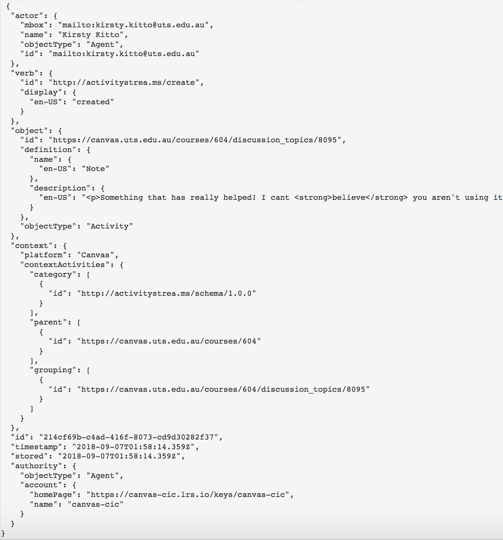 a more realistic example xAPI statement(but its still very simple!)
more on this after lunch
you can find more examples at:
https://github.com/adlnet/xAPI-Spec/blob/master/xAPI-Data.md#Appendix2A
48
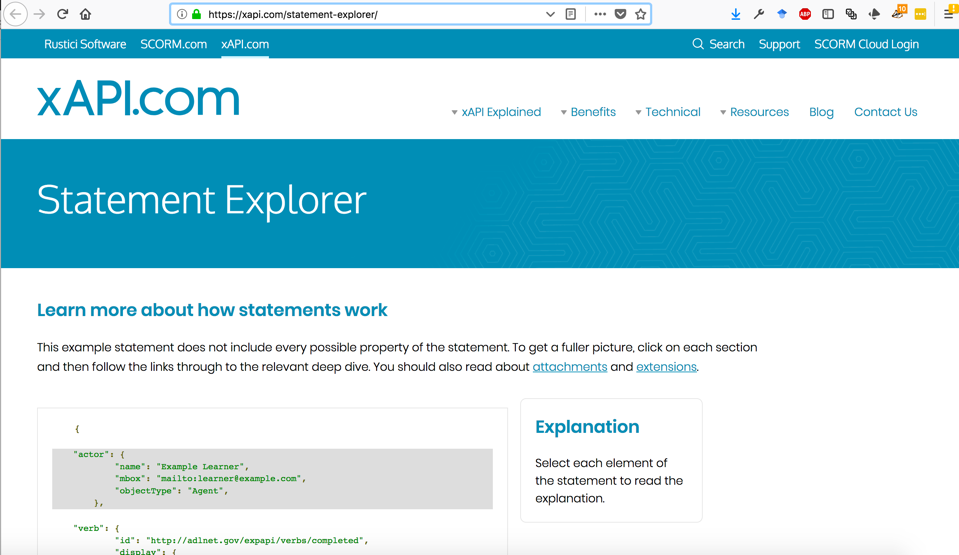 49
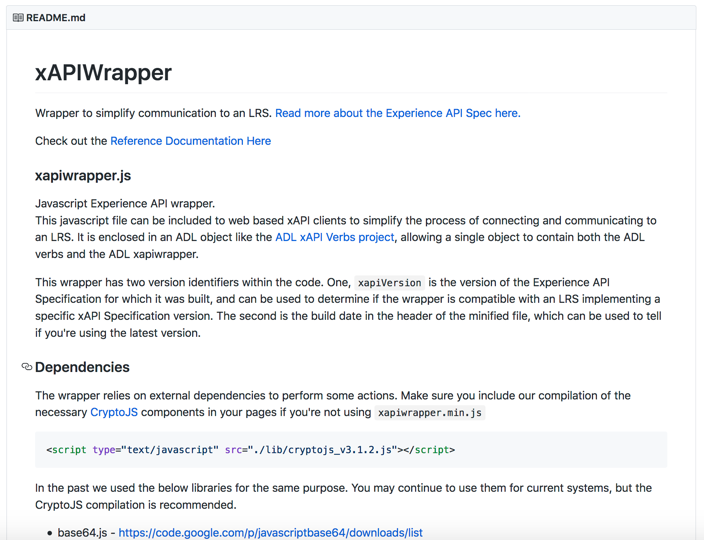 https://github.com/adlnet/xAPIWrapper
50
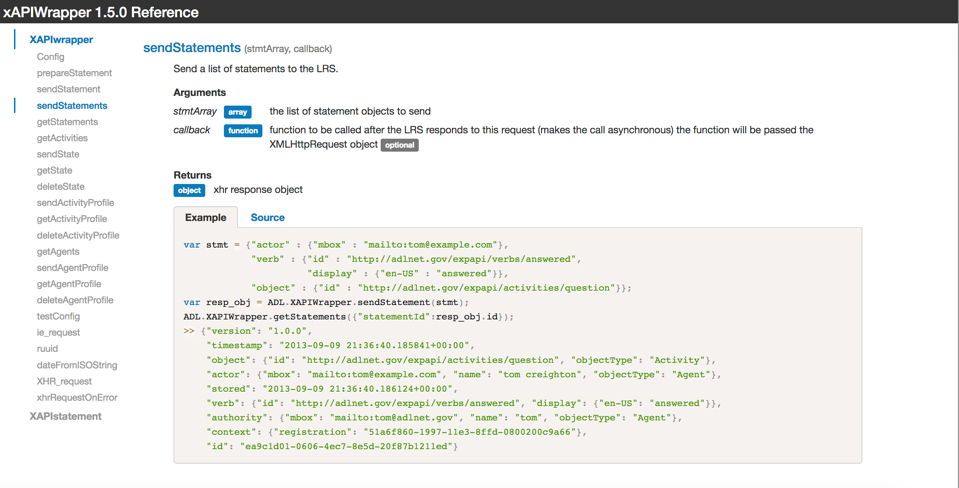 51
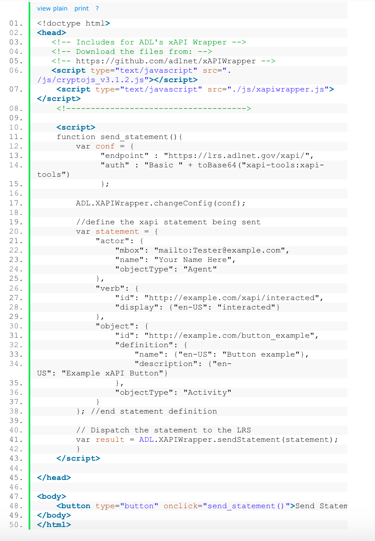 activity: build a LRP
form into groups of at least 2
go to this site: http://www.beyondlms.org/blog/LASIworkshop/
follow its instructions diligently! :P
52
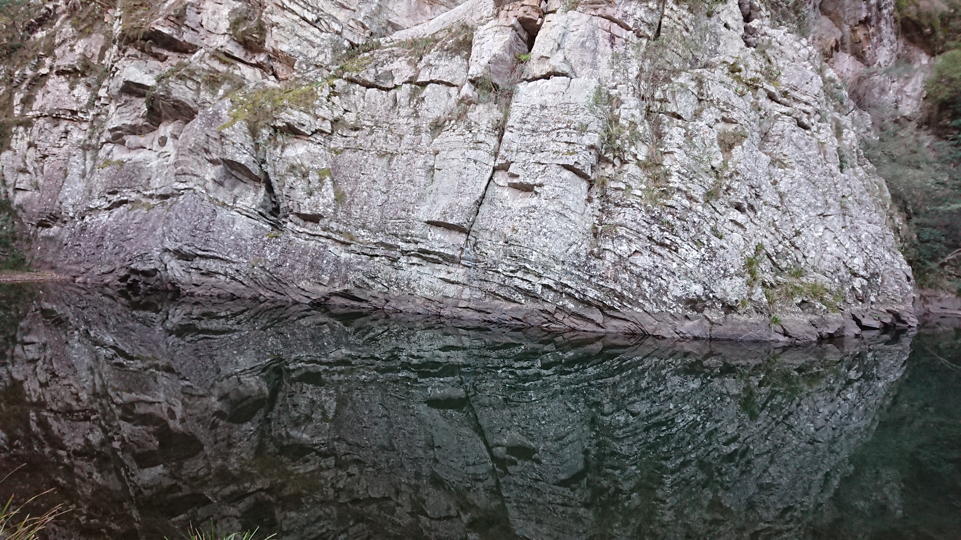 what did we learn in that exercise?
53
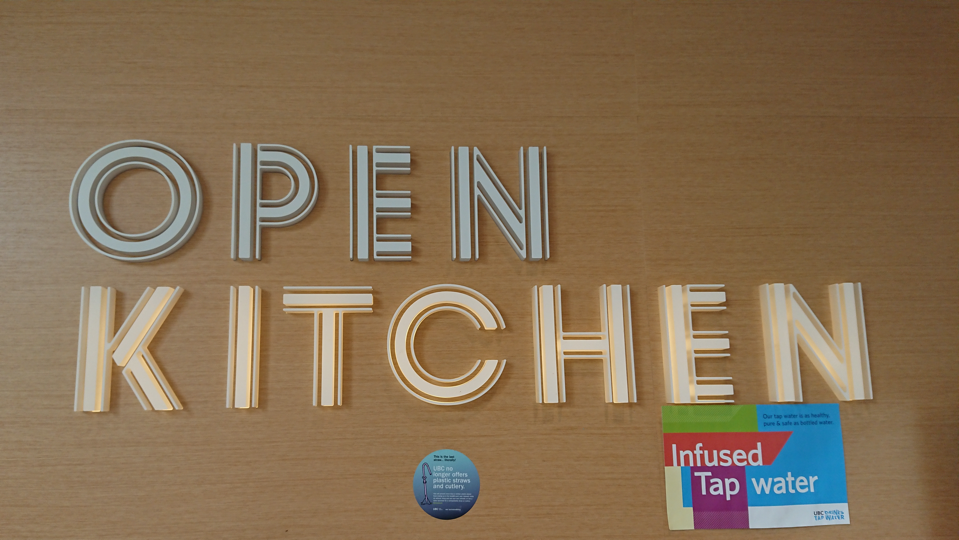 lunchtime!
54
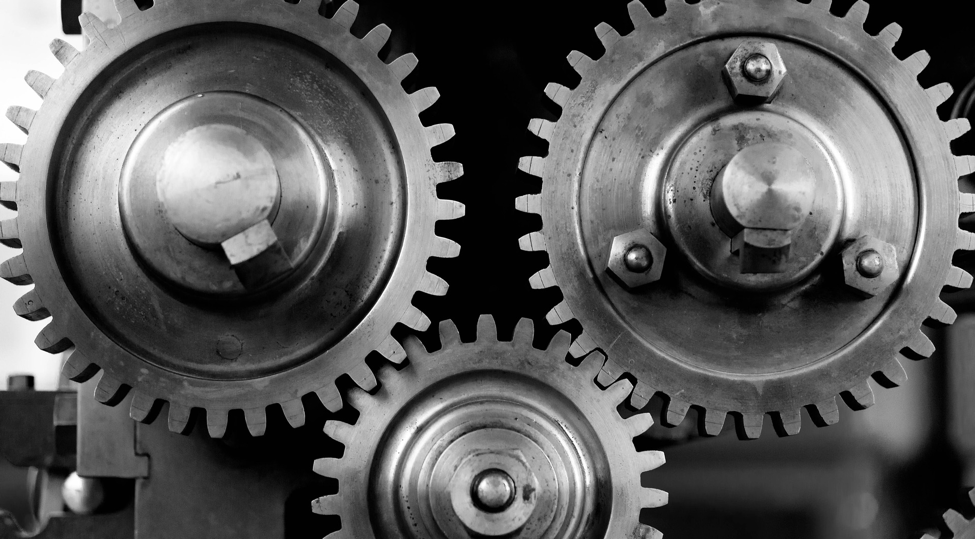 section 4: data interoperability
55
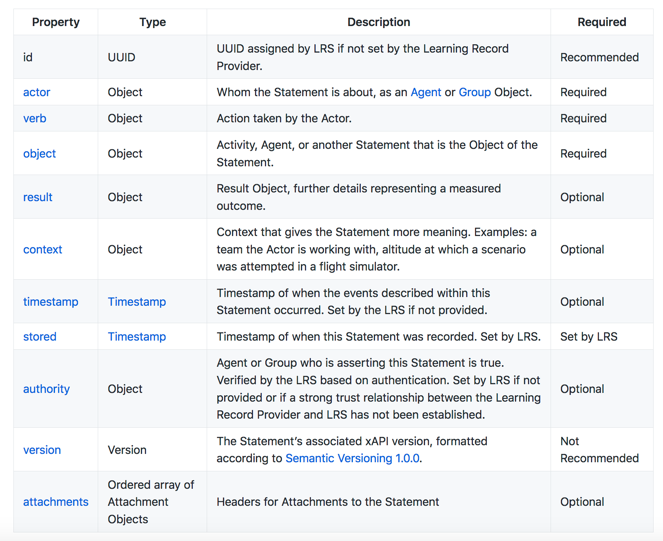 the importance of context for xAPI
56
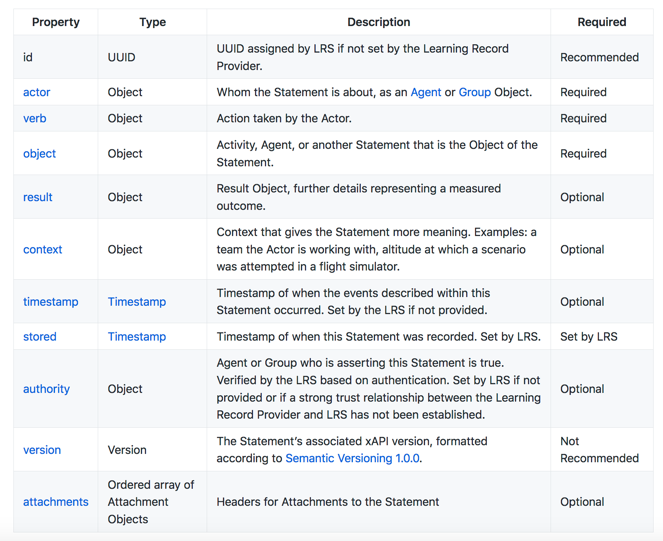 the importance of context for xAPI
is it really optional  for LA?
57
but just how big is a context?
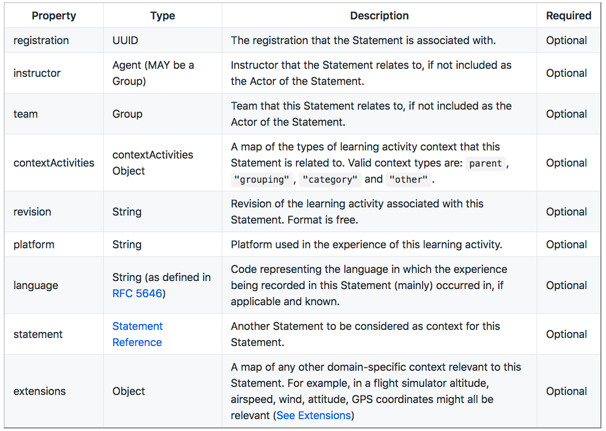 how long might this information need to make sense for?
58
xAPI profiles for data interoperability
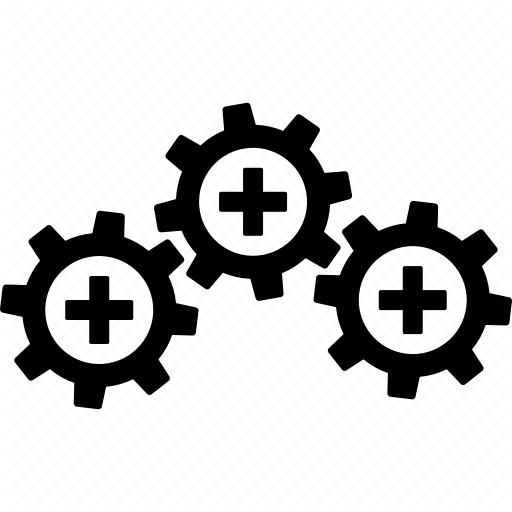 a companion specification to the core xAPI standard
(https://github.com/adlnet/xapi-profiles)
blueprint for a successful, semantically interoperable xAPI implementation… defined by communities of practice
offer a common way to express controlled vocabularies
provide instruction on xAPI Statement formation
describe patterns of xAPI Statements which are meaningful in some way to a profile
extend the notion of xAPI recipes using linked data standards
JSON-LD (to specify the profile)
SKOS (to connect xAPI concepts together)
PROV (to describe provenance of profiles)
SPARQL (to find profiles on the web)
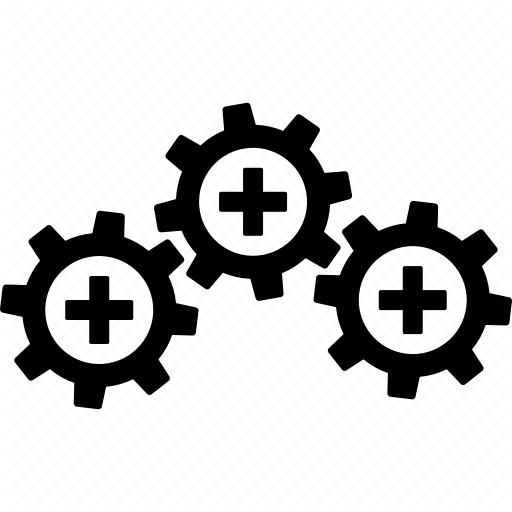 59
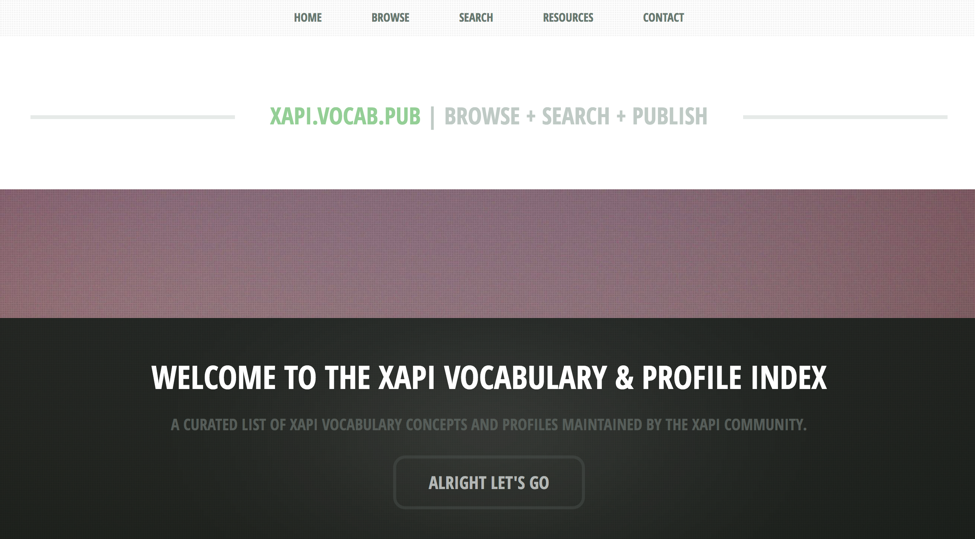 http://xapi.vocab.pub/
60
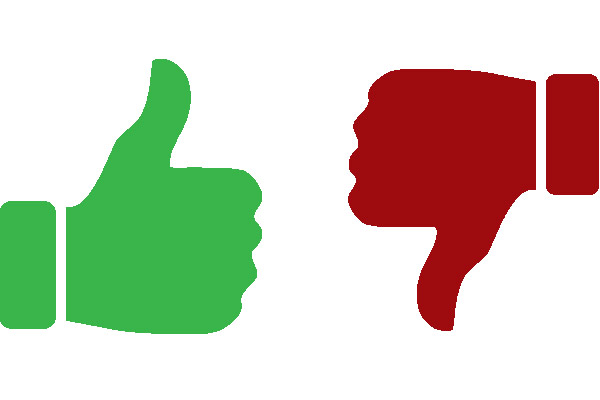 the need for xAPI profiles points to a tension!
xAPI Advantages
xAPI Disadvantages
it’s the wild west! 
poor practices are common
some communities of practice are moving well… but a lot of work remains to be done
without common practices xAPI statements will only ever make sense in the ecosystem where they were defined
lightweight
development easy!
rapidly extensible to new learning scenarios – someone just needs to write and publish a profile!
easy to share different profile specifications and to see what people are doing
easy to join in and influence dev
61
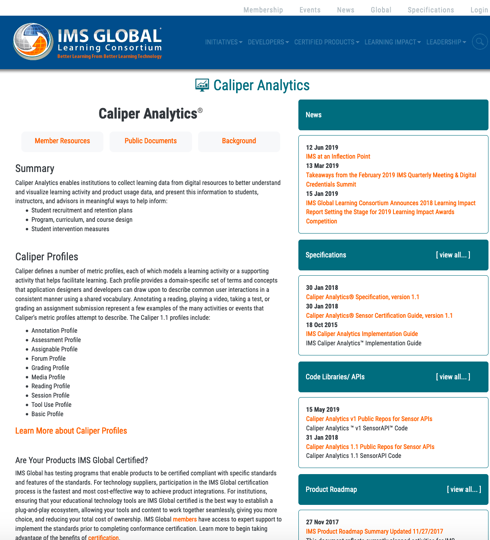 an alternative approach: Caliper
specification released in 2015https://www.imsglobal.org/activity/caliper
has similar triples to xAPI (actor, action, object)
BUT much stricter about use of metric profiles... data providers must implement at least one (& pay for conformance testing)
open source but dev model is closed – IMS contributing status required
62
my biggest problem with Caliper
I have no idea what is going on! (not an IMS member)
so I can’t really teach you much… although these slides help! http://www.elearningkorea.org/download2?filename=LASI_Markus_Gylling_mgy-seoul-sep2018.pdf&filesource=LASI_Markus_Gylling_mgy-seoul-sep2018.pdf
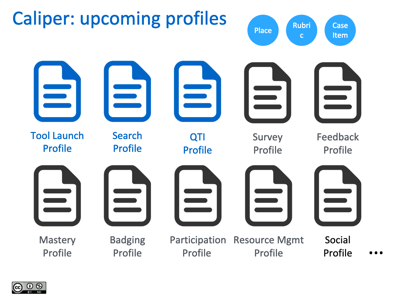 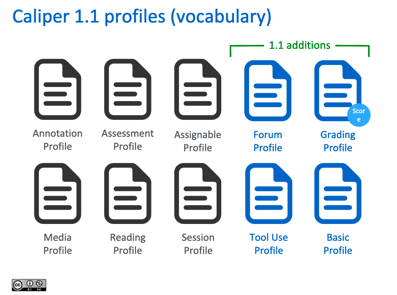 63
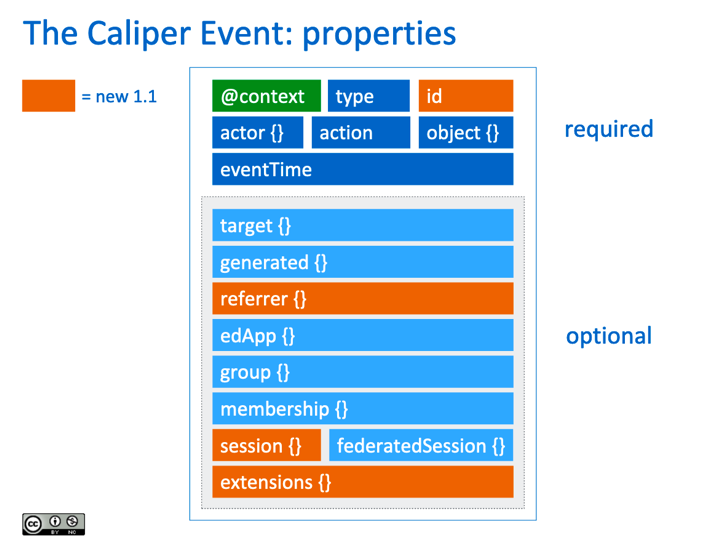 64
but it does raise some interesting issues…
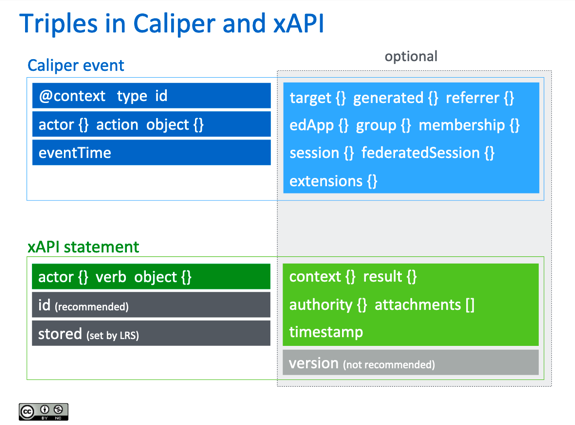 NB: this is not best practice xAPI! Just talking about the base spec!
65
data interop: big and comprehensive?
or loose and modular?
you could ensure that all educational technology uses one data stack…
but how long would this remain current?
and how quickly will it evolve as new use cases arise?
and who is control of it anyway?
and how comprehensive can this approach actually be? 
or you could try and do something that is more modular…
where any LRP can get up and running quickly to provide data
but then you need to ensure that there is a way to map data between different providers
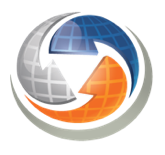 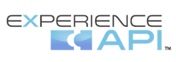 66
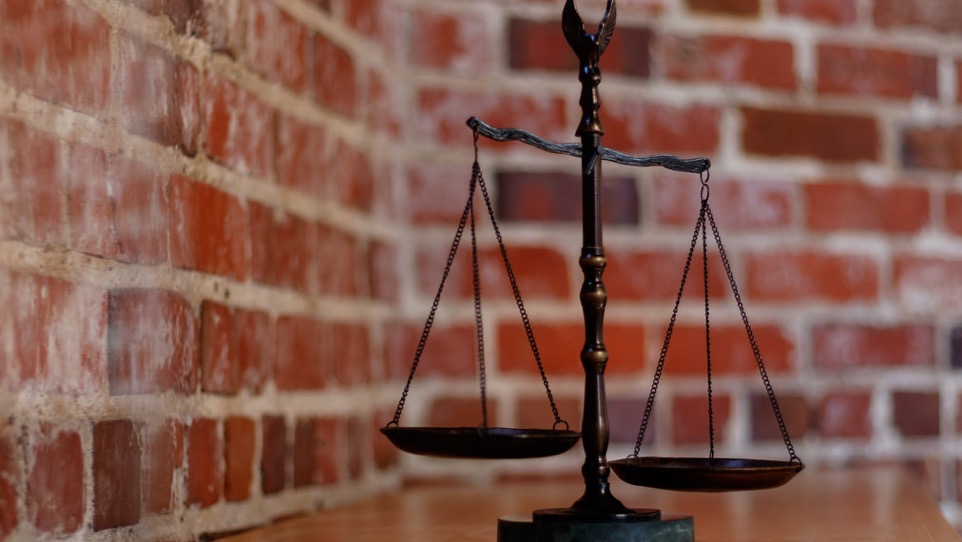 each solution has advantages and disadvantages…
www.allenandallen.com
67
comparing the two…
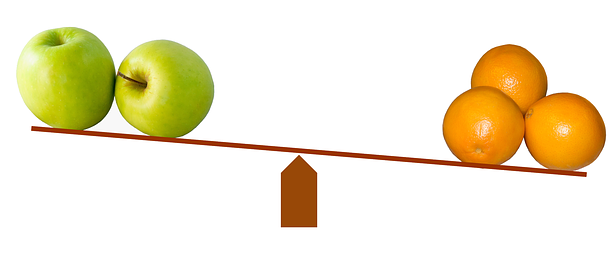 xAPI
Caliper
open source with an open dev process
easy to implement
wild west
profiles should  be followed
data interoperability follows from best practice adoption
open sourceish - only people with IMS contributing status see all
harder to achieve conformance
stricter  
profiles must be followed
data interoperability guaranteed (if people fully implement)
but both require best practice implementation for interoperability… and have problems with generating poor data!
68
?
is any of the data currently being generated for LA any good?
69
exercise: start to build an xAPI profile!
Form into groups of >3 and start to work out how you might define an xAPI profile
 (Hint: very helpful resources are here: http://xapi.vocab.pub/)
Things you should consider:
start from an educationally meaningful concept (what will you do with the data your profile helps you collect?)
try to use the same terms interchangeably across xAPI and Caliper
try to reuse terms that have already been defined in either spec
it might help to write out a simple xAPI statement first... and then think about what you have to add to it
70
section 5: poor data (and how to fix it)
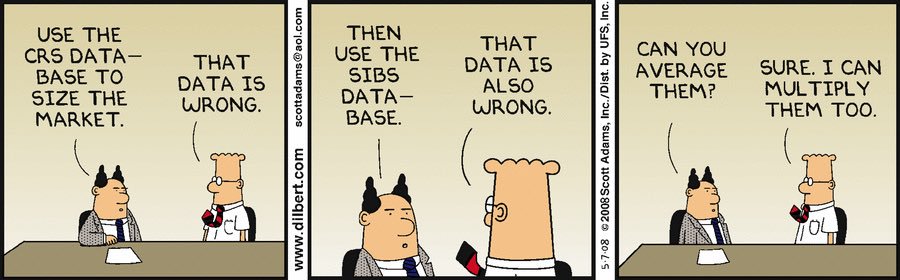 71
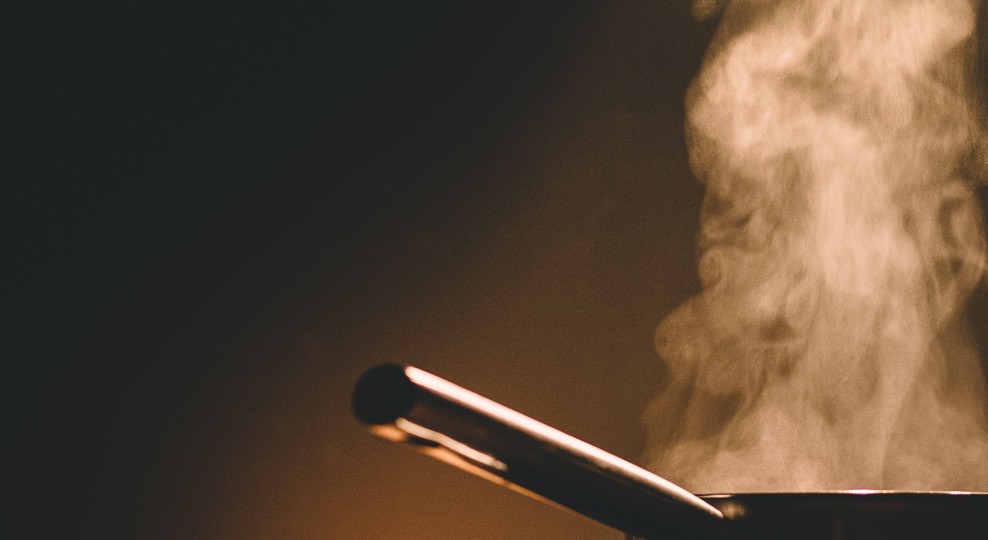 data must be cooked with care!
are you capturing all of the relevant data?
is what you are collecting even useful? 
or are you just collecting it because you can?
and what metrics are you developing from your data?
Bowker, G. C. (2005). Memory practices in the sciences (Vol. 205). Cambridge, MA: Mit Press.
72
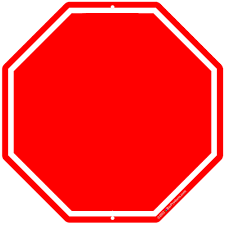 things can go very wrong with naïve approaches to EdTech
‘‘our combination of leaderboards, badges, and competition mechanics do not improve educational outcomes and at worst can harm motivation, satisfaction, and empowerment’’ 

(Hanus and Fox, 2015)
Hanus, M. D., & Fox, J. (2015). Assessing the effects of gamification in the classroom: A longitudinal study of intrinsic motivation, social comparison, satisfaction, effort, and academic performance. Computers & Education, 8, 152–161.
73
the clicks to constructs problem
low level clickstream data does not necessarily translate into educationally meaningful information
aggregating it is problematic
brute force analysis is hard (and often yields nothing)
many important educational constructs have no obvious clickstream signature
is the data hard to interpret? or is it just not there?
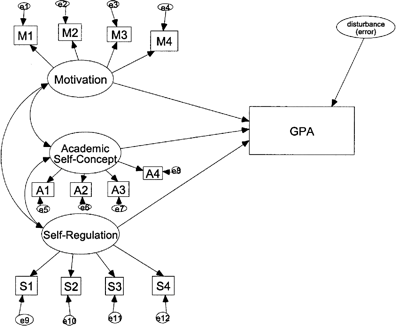 Buckingham Shum, S., & Crick, R. D. (2016). Learning Analytics for 21st Century Competencies. Journal of Learning Analytics, 3(2), 6-21.
Kitto, K., Lupton, M., Davis, K., Waters, Z. (2017). Designing for Student Facing Learning Analytics, Australasian Journal of Educational Technology, 33(5), 152-168. 
McCoach, D. B. (2003). SEM Isn't just the Schoolwide Enrichment Model anymore: Structural Equation Modeling (SEM) in gifted education. Journal for the Education of the Gifted, 27(1), 36-61.
74
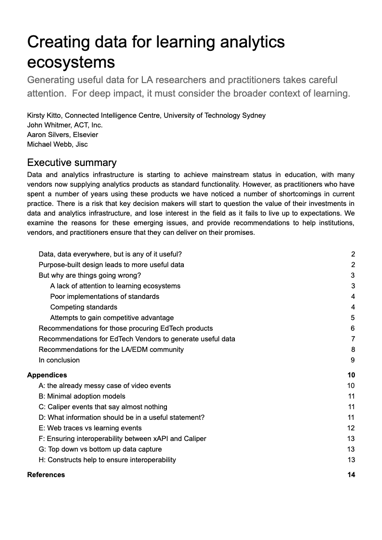 creating data for learning analytics ecosystems  an emerging white paper for discussion:https://bit.ly/2FePfoU
75
recommendations for procuring useful EdTech products
Start with a clear vision and applied project for analytics
Require raw data (event-level, streaming) made available outside the application
Include analytics experts in the core team to draft tenders and review responses
Require best practice implementation of standards
Inspect a data sample to ensure useful data is provided
Form a bloc to develop an agenda and reduce required effort
76
recommendations for EdTech vendors to generate useful data
Educational use cases should drive data generation and analytics, not technology functionality
Follow data standards at best practice level
Implement more than REQUIRED
Pay attention to your competitors data formats and work towards interoperability with them
Prioritize the long term
77
recommendations for the LA/EDM community
Get involved
Doing your own thing is easier at first… but hurts us all over time
Think about how to scale your research from the outset
We need a scientific community driving standards development
78
your architecture is more important than you can  imagine when you start
(some LA ecosystem architectures currently in use)
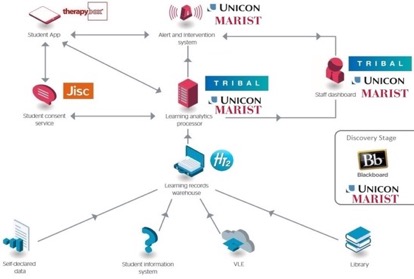 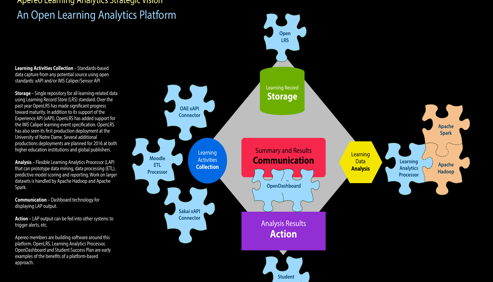 79
loose couplings need to become the norm
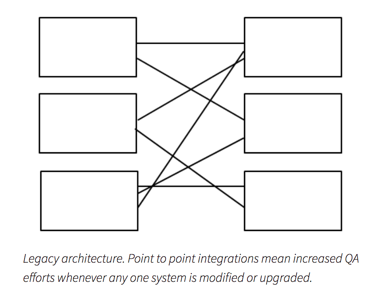 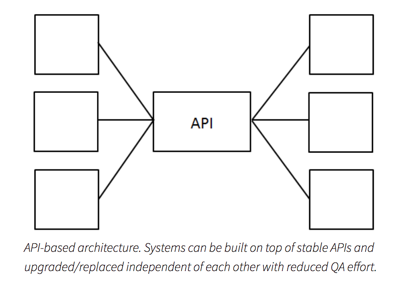 OR
https://edutechnica.com/2015/06/09/flipping-the-model-the-campus-api/
80
one that I am working on at UTS
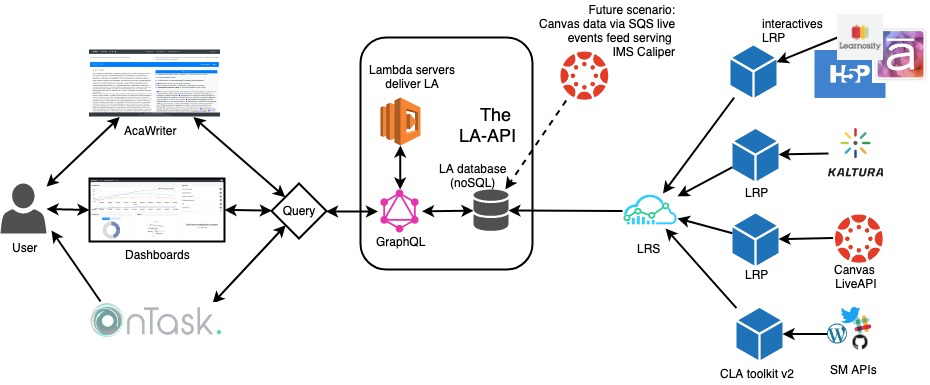 http://www.beyondlms.org/tools/LA-API/ has more  information
81
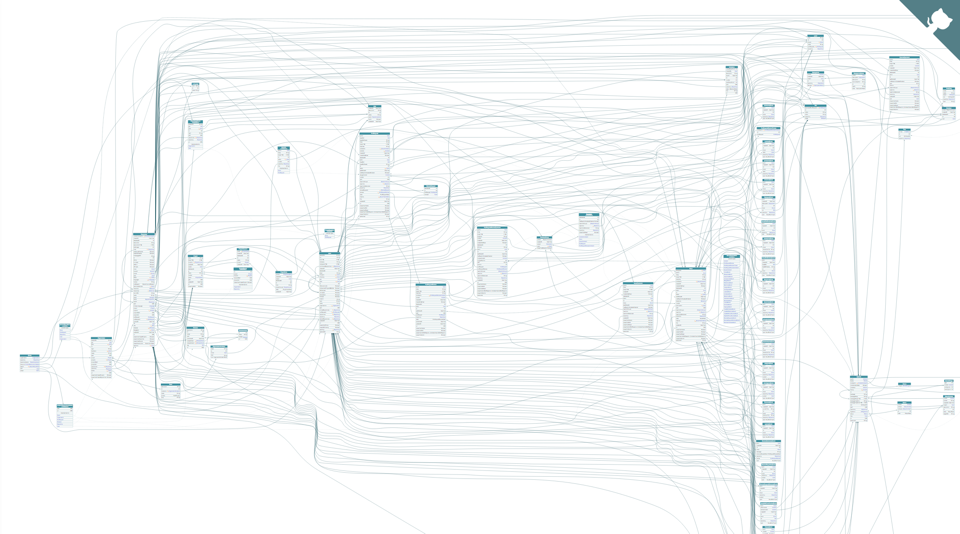 does graphQL help us? (I think yes!)
GraphQL is a query language that enables an abstraction of server-side API calls under a single neat wrapper, instead of to multiple endpoints…
efficient data retrieval - LA applications need to be mobile friendly
flexible - many different applications will need access to student data 
strongly typed - clearly defines how the client can access the data, so acts as an intermediate layer between back end complex infrastructure and front end user interfaces
extensible – enables ongoing addition of LA services as necessary
82
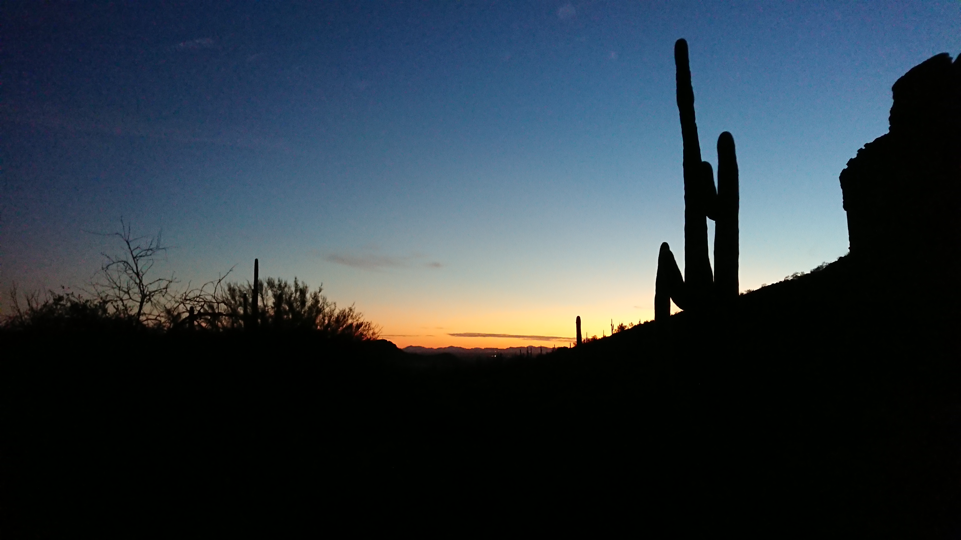 in summary…
if you just collect lots of data with no attention to your ecosystem then you will soon discover that your data is hard to analyse
data interoperability can help here… 
but it takes a lot of effort to do well 
and its not enough!
to get past the data wall, vendors, people procuring systems, and LA/EDM practitioners must all work together
After the break we will move to an activity – pick a challenge!
83
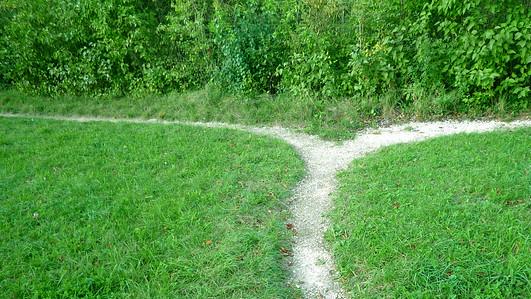 section 6: pick a challenge!
Find a challenge that:
appeals to groups of at least 4 people(it could be combination)
design an approach to solving it
see how much you can implement before the end of the day!
NB: you will have to report back!
84
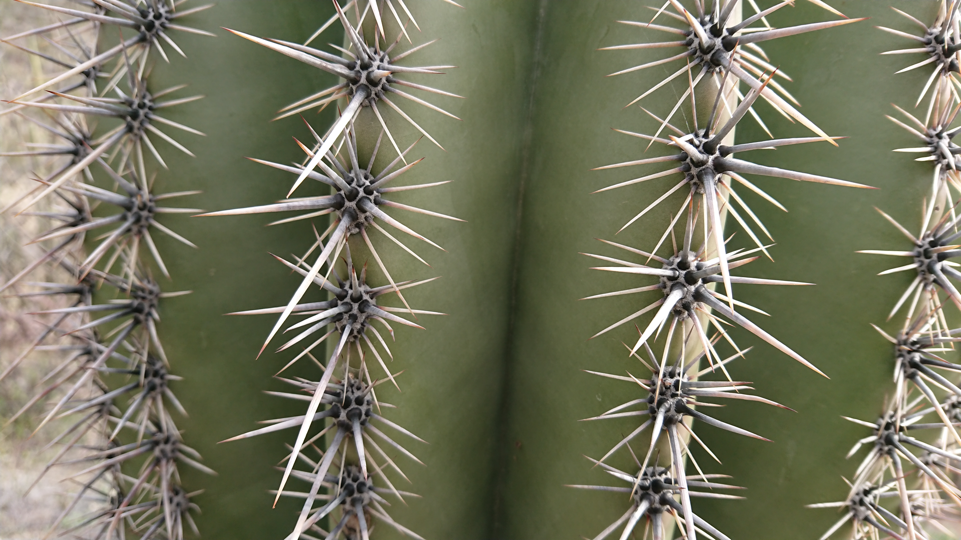 challenge 1: best practice xAPI profiles
Can you build a profile that will provide data the LA community can actually use?

try to incorporate both xAPI and Caliper terms (interoperability)
this  page should be  your first port of call: http://xapi.vocab.pub/ 
resources are here: http://www.beyondlms.org/blog/LASIworkshop/
85
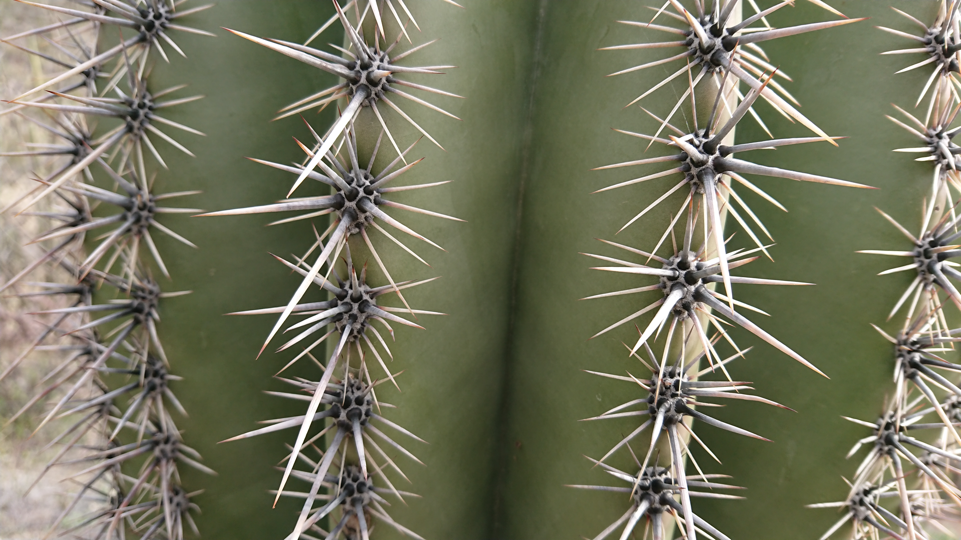 challenge 2: design an extension to the LA-API schema
Can you extend the LA-API schema design to facilitate more LA?

what data types do you want that it does not have? (that  should be easy - it currently only has a few!)
what EdTech tools should these new types be populated with? what analytics should it be possible to build off those types?

resources are here: http://www.beyondlms.org/blog/LASIworkshop/
86
86
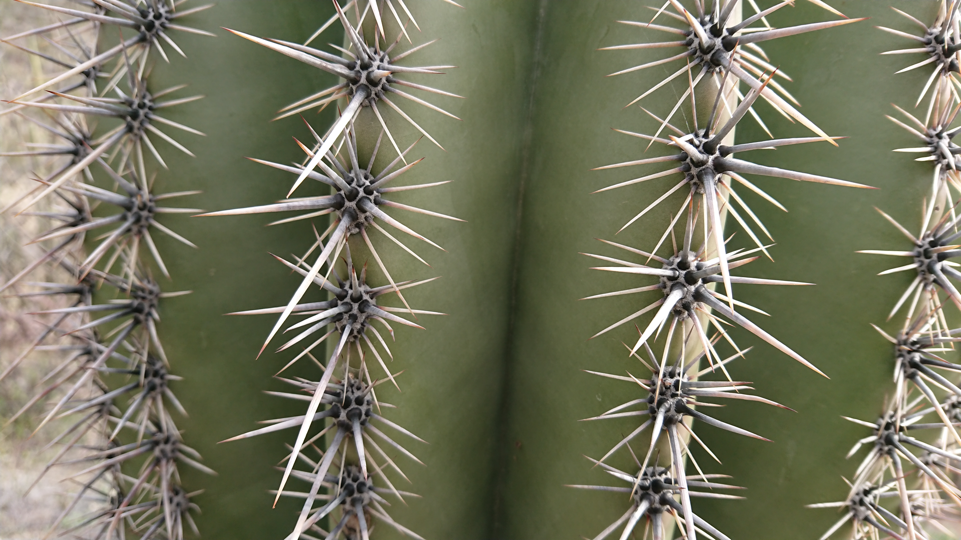 challenge 3: extend the LA-API
Can you fork the LA-API/mongo-extract and extend them to add new functionality

lots of extensions are possible 
analytics
dashboards
schema extension
new data sources
see also http://www.beyondlms.org/tools/LA-API/   and http://www.beyondlms.org/tools/CLAtoolkit/
87
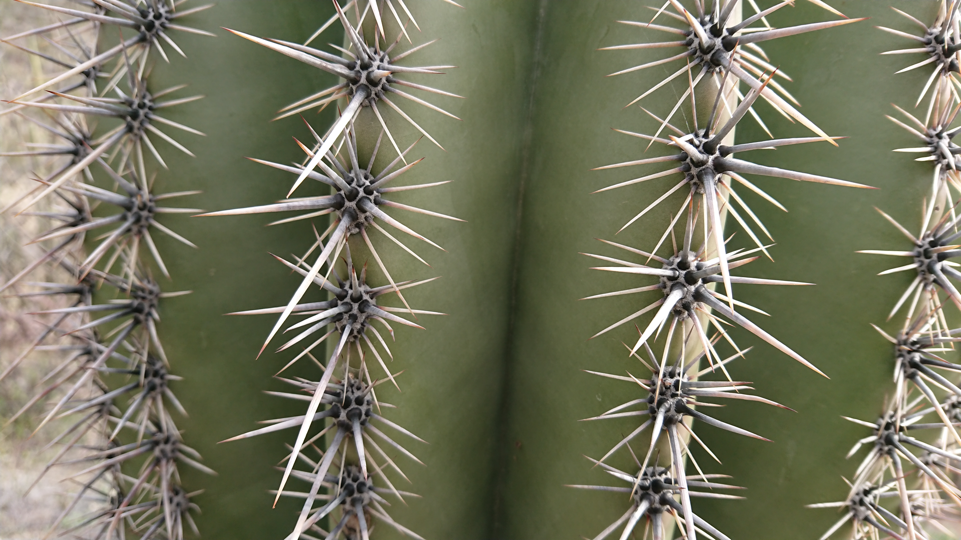 challenge 4: design a dashboard
Can you leverage data interop to build dashboards that self populate using all relevant data?

what advantages do you get out of being able to re-use LA code across applications?
how will the back end talk to the front end? 
user configurable or not?
88
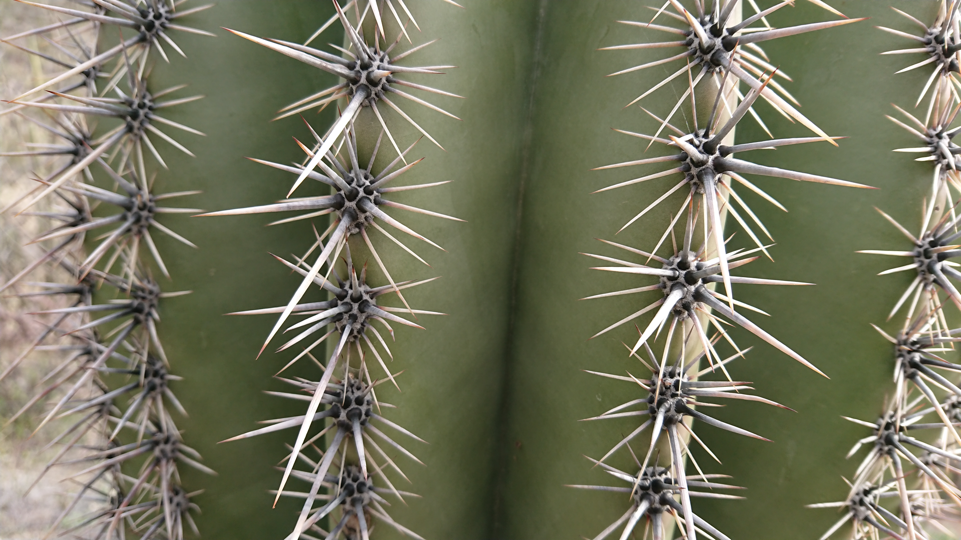 challenge 5: explore the ethics of data interoperability
What might go wrong if data flows across institutional boundaries?

how could we work to stop that from happening?
what vision should we be aiming for?
best practice support? (the obligation to act)
privacy?
ownership?
empowerment?
89
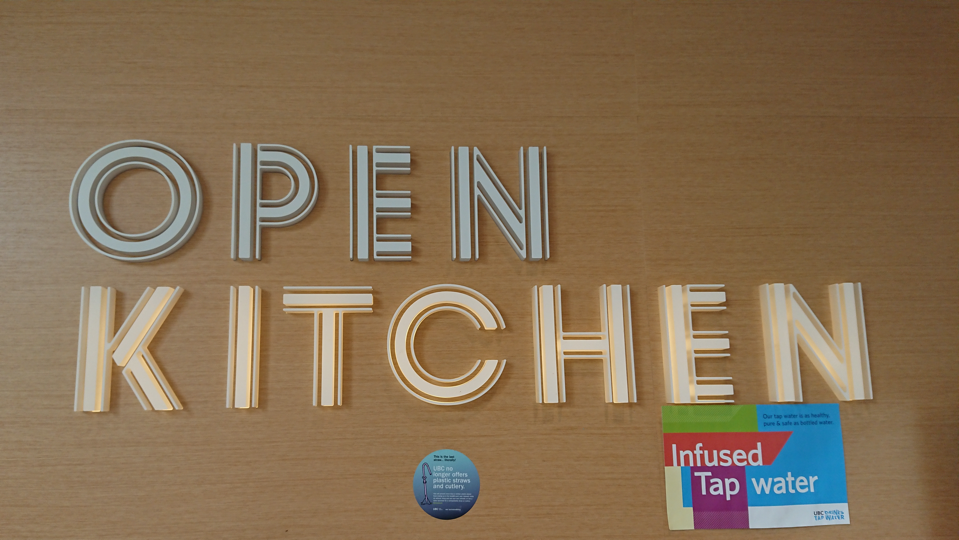 afternoon tea!
90
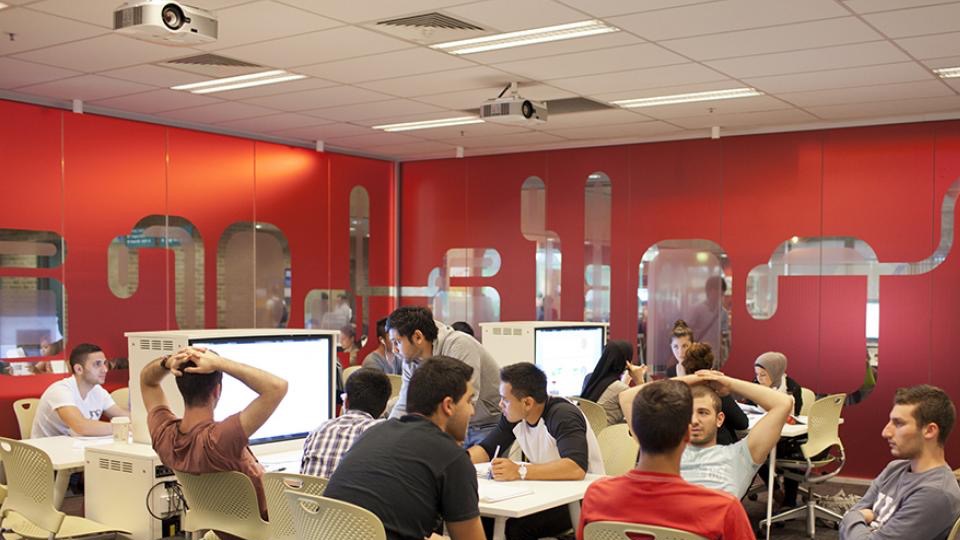 activity: form a group and pick a challenge to work on
91
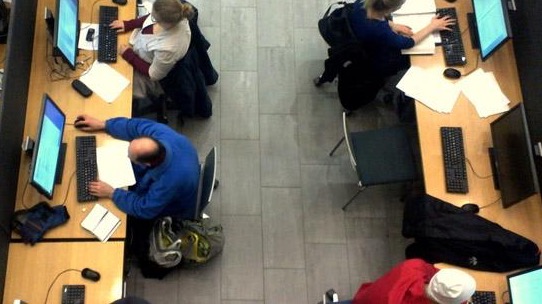 reporting back…
what did you learn?
what will you take away? 
what won’t you do? (why?)
92
go forth and conquer! (have fun building the LA ecosystems that we actually need!)
utscic.edu.au